Computing at PANDA
The PandaRoot Simulation and Analysis Framework
15.2.2018	Tobias Stockmanns
Computing at PANDA
Computing at PANDA coveres three areas:
Online Computing
Processing of the raw data of the experiment
Goal: Selection of data to keep for detailed analysis
Speed  Precision
Offline Computing
Processing of stored experimental data
Goal: Physics result
Precision
Simulation
Simulation of experiment
Processing Stages
Sim
Digi
GlobalReco
Event Building
Analysis
Paper
LocalReco
sim
Seite 3
Processing Stages
Event Selection
Storage
PANDA
FPGA
online
Sim
Digi
GlobalReco
Event Building
Analysis
Paper
LocalReco
sim
Seite 4
Processing Stages
Event Selection
Storage
PANDA
FPGA
online
Sim
Digi
GlobalReco
Event Building
Analysis
Paper
LocalReco
sim
Calibration Alignment
Raw Data
offline
Seite 5
Processing Stages
Event Selection
Storage
PANDA
FPGA
online
Sim
Digi
GlobalReco
Event Building
Analysis
Paper
LocalReco
sim
Calibration Alignment
Raw Data
offline
PandaRoot
Seite 6
PandaRoot
FairRoot
Structure
SofiaRoot
AsyEosRoot
see: R. KarabowiczSaturday 11:00
Seite 8
AliceO2
http://alice-o2.web.cern.ch/
CbmRoot
https://fair-center.eu/for-users/experiments/cbm.html
R3BRoot
https://www.gsi.de/r3b
PandaRoot
https://panda.gsi.de/
MPDRoot
http://mpd.jinr.ru
FairShip
http://ship.web.cern.ch/ship/
ATTPCRootv2
https://github.com/ATTPC/ATTPCROOTv2
EnsarRoot
http://igfae.usc.es/satnurse/ensarroot.html
BNMRoot
http://mpd.jinr.ru
ExpertRoot
http://er.jinr.ru/
ALFA
FairRoot
FairMQ
Geometry
Detector Response
Magnetic Field
Event Generators
Topology Editor
DDS
(Dynamic Deployment)
Parameter/ Condition Management
Testing
. . .
Software Stack
Network
(ZeroMQ, nanomsg, OFI libfabric)
Serialization
(Protocol Buffers, msgpack, FlatBuffers, ROOT)
Google Test
. . .
ROOT
Boost
Simulation Engines
VGM
CMake
Event Generators
Event Generators
Background
Signal
PGun
EvtGen
EMFF
DPM
UrQMD
BoxGen
FlatGen
FTF
Pythia
GiBuu
Particle Propagator
Virtual MC
Geant3
Geant4
Usage of Virtual Monte Carlo allows seamless change of propagation engine
Same geometry description in propagation and reconstruction of events by using the same geometry engine from root
Seite 10
Geometry description
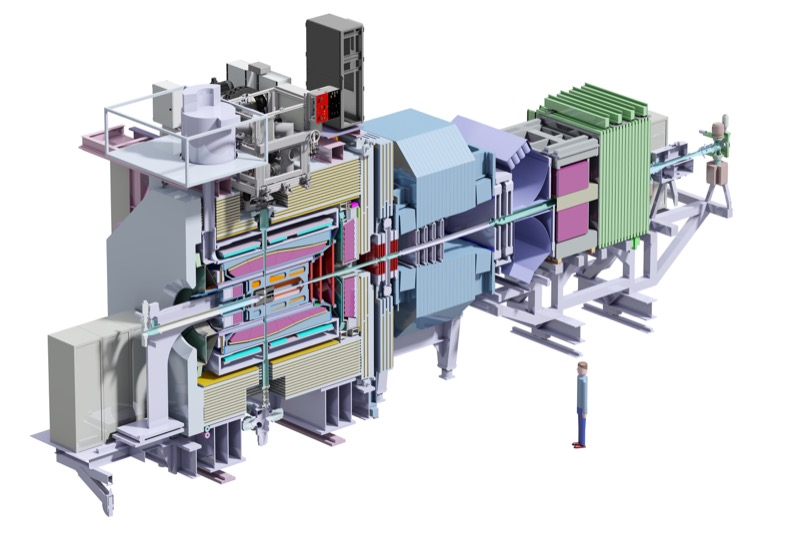 Seite 11
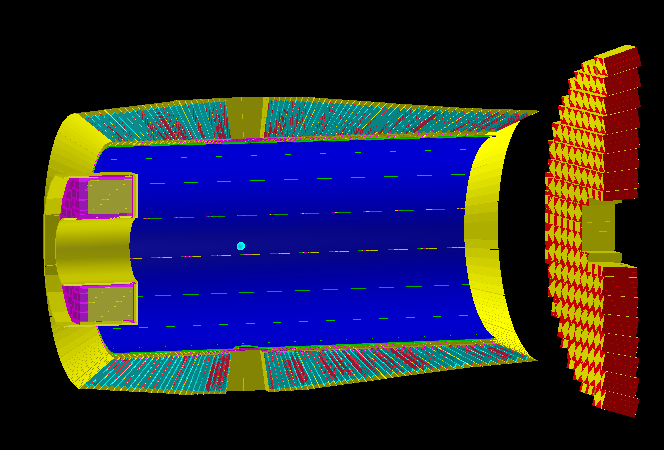 Geometry description
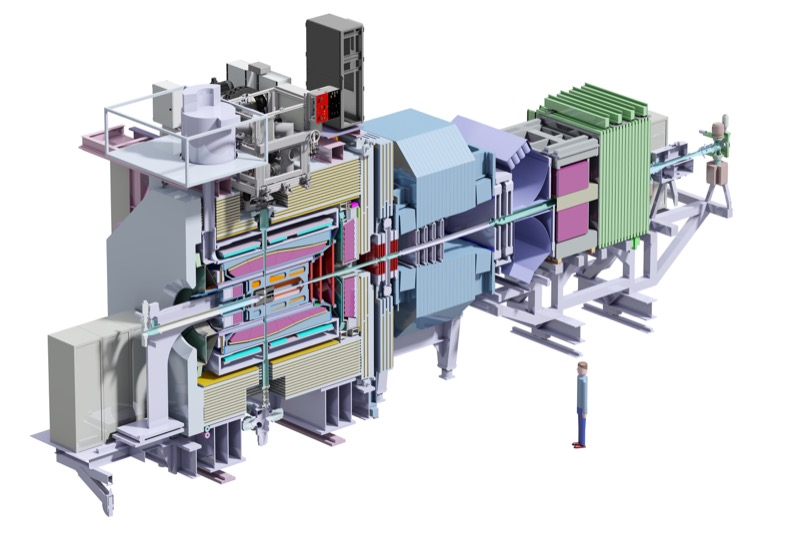 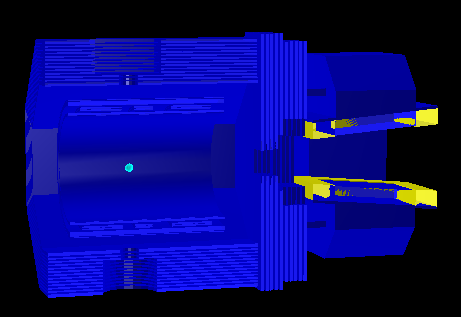 EMC
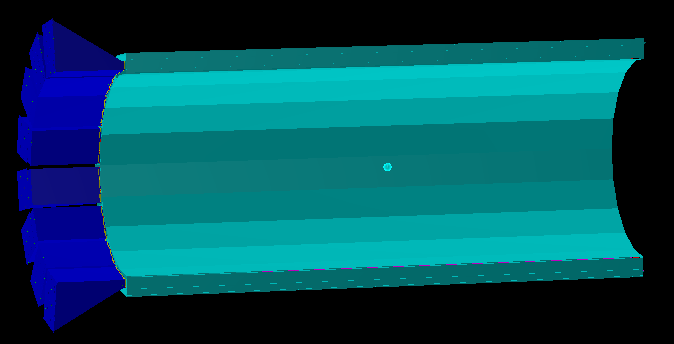 Magnets
DIRC + SciTil
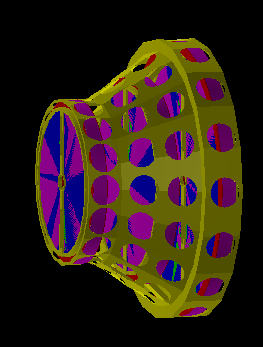 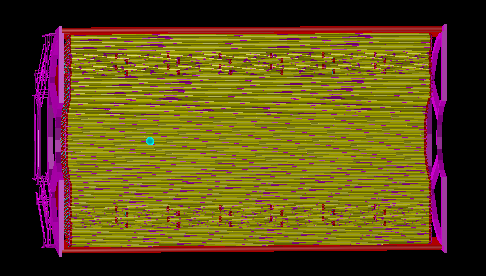 GEM
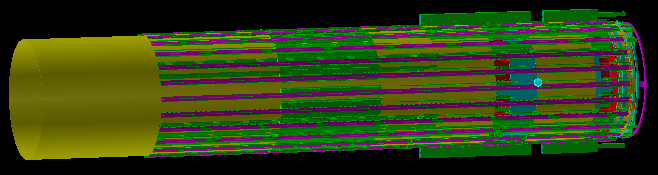 STT
MVD
Seite 12
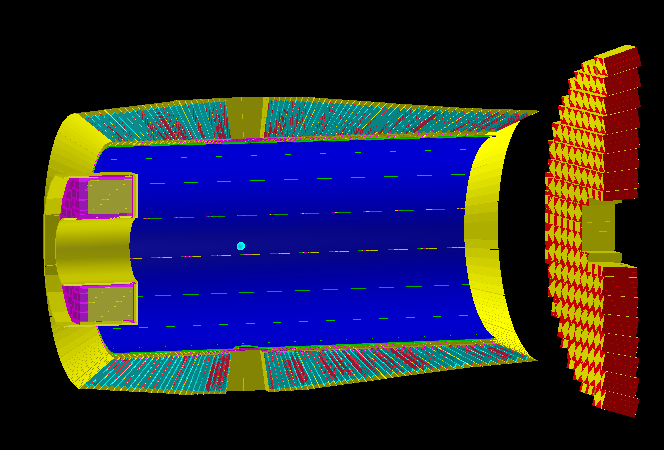 Geometry description
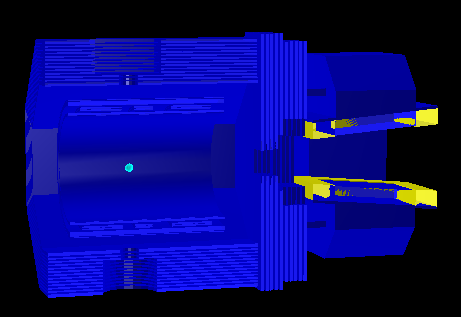 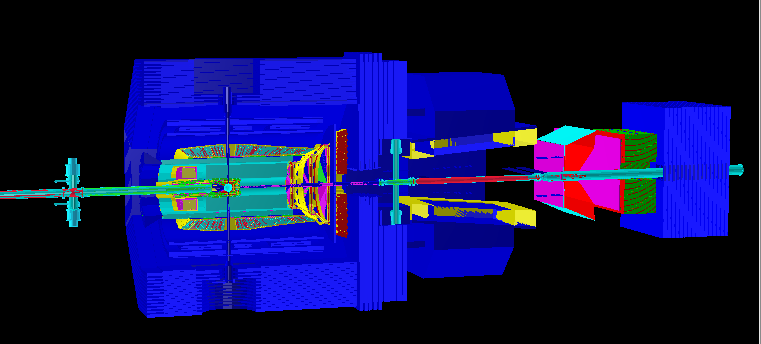 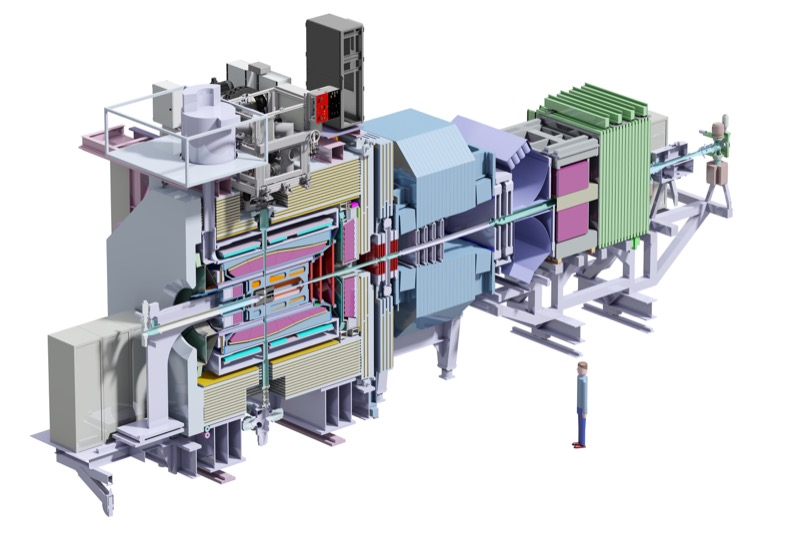 EMC
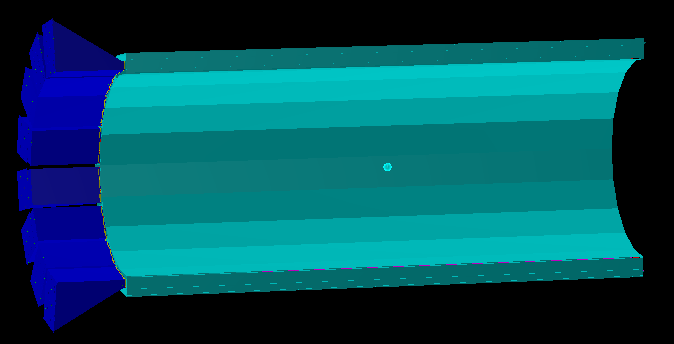 Magnets
DIRC + SciTil
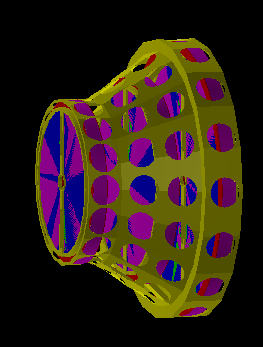 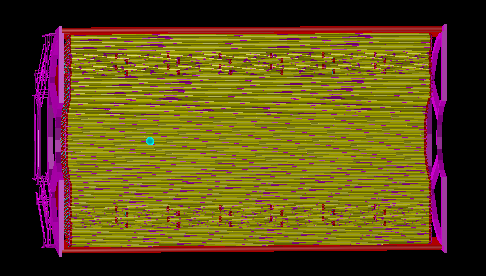 GEM
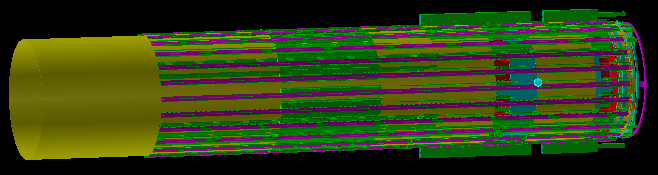 STT
MVD
Seite 13
Magnetic Field
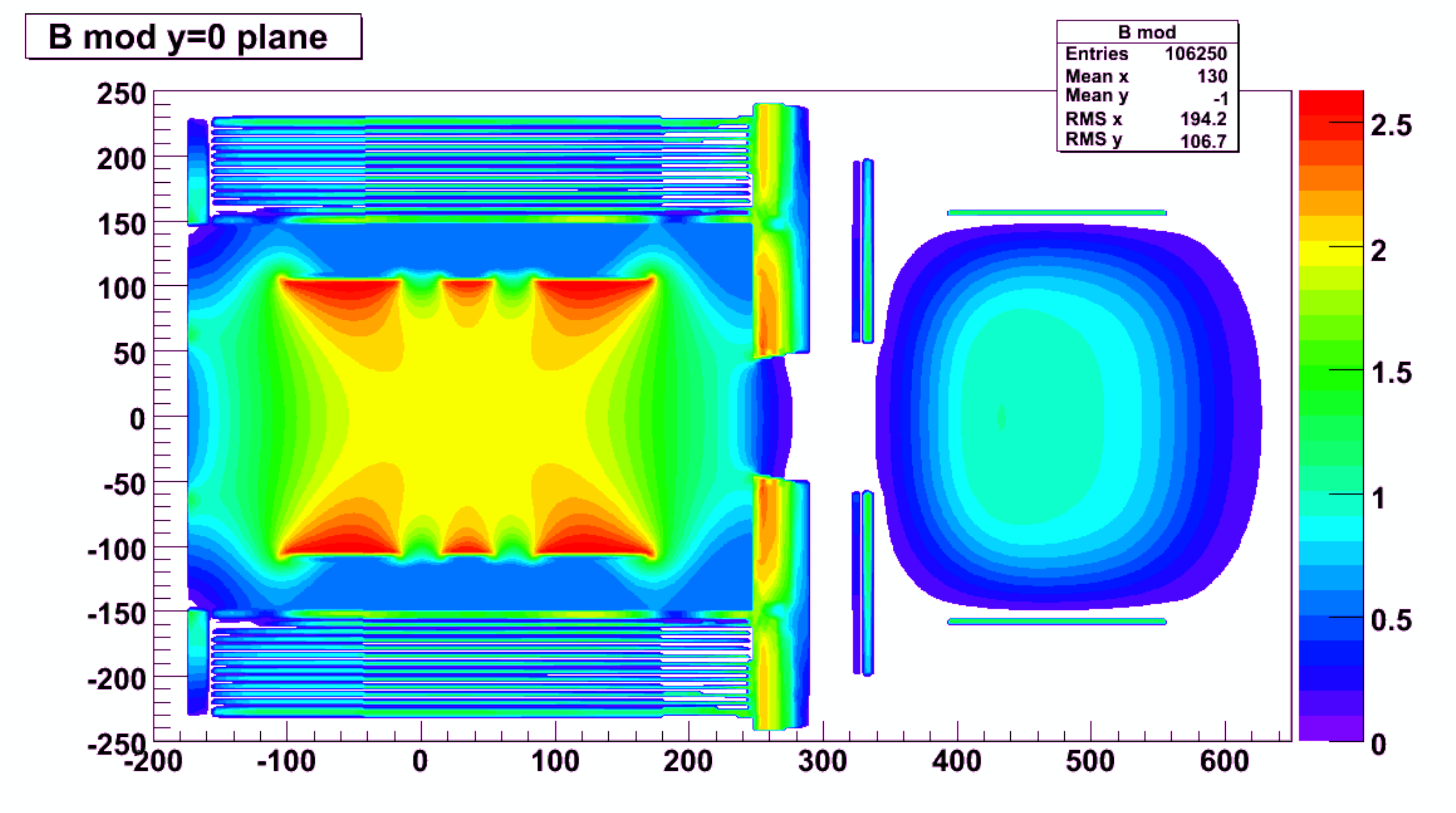 Seite 14
Digitization
Avalanche Simulationin MDT
Translates ideal detector data into realistic data stream
3D space points into channel number
Deposited energy into ADC values
Adding noise and inefficiencies
Charge sharing between neighboring detector elements
Dead times and electronics properties

Data should look like as coming from the final experiment
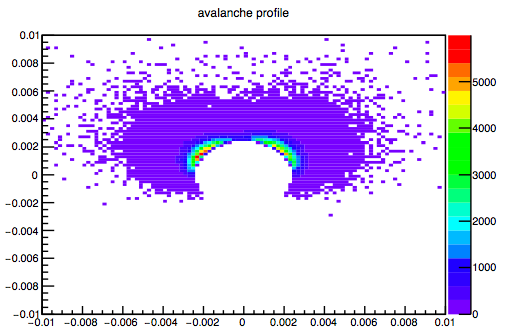 Simulated EMC waveform
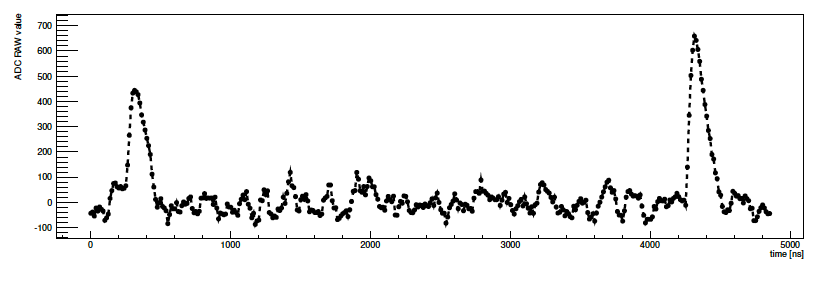 Seite 15
Reconstruction - I
Local reconstruction for each sub-detector
Translation from detector data into physical parameters (from channel number to space point, ADC to energy)
Calibration
Cluster formation
Reconstruction algorithms

Various different algorithms implemented for each sub-detectors
Compared with test beam data
PandaRoot used to reconstruct test beam data
Seite 16
Detector Processing Example
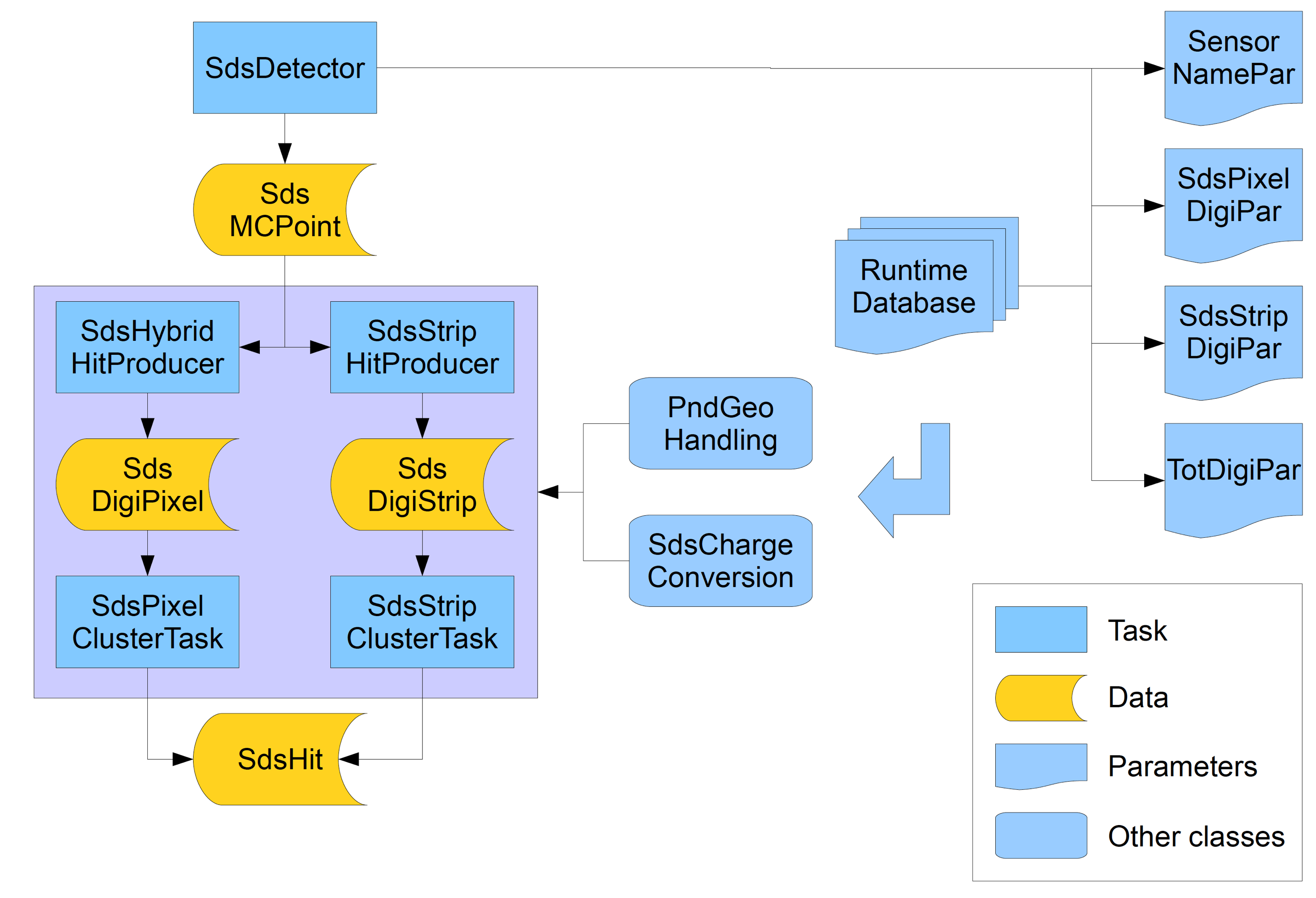 Seite 17
Reconstruction - II
Global reconstruction
Combining different sub-detectors
Tracking
PID
Event building
Seite 18
Tracking
Tracking
Event Simulation
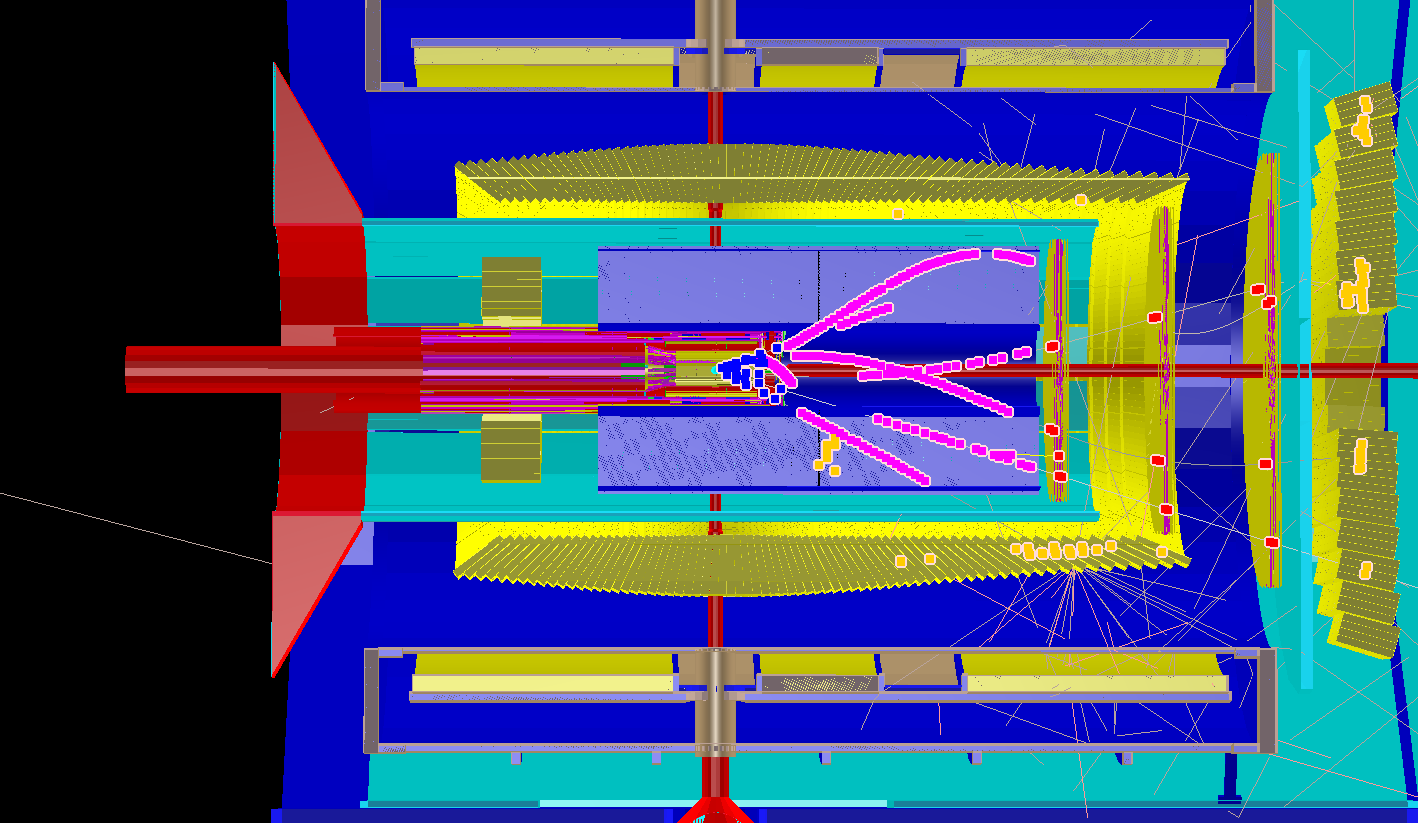 Seite 20
Tracking
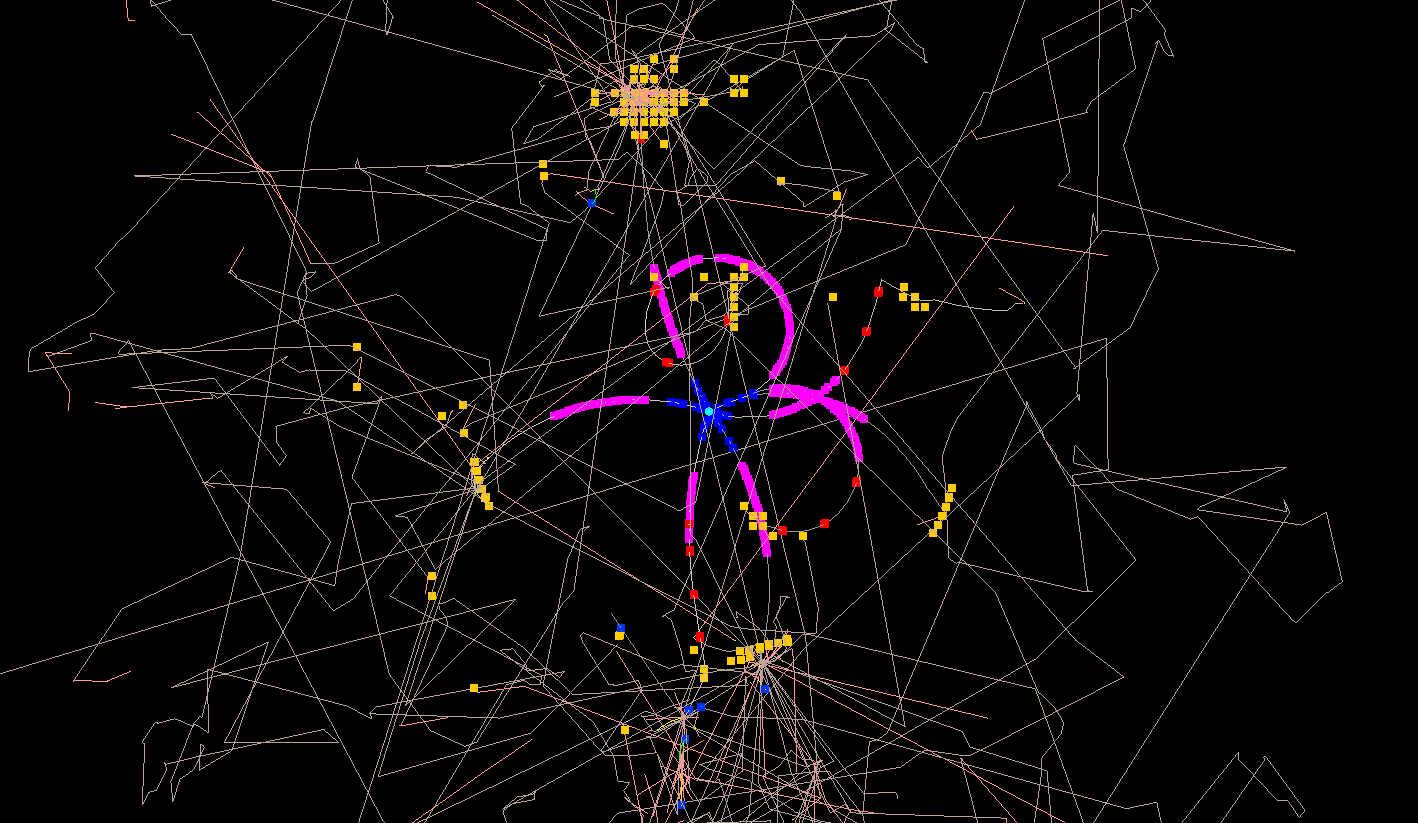 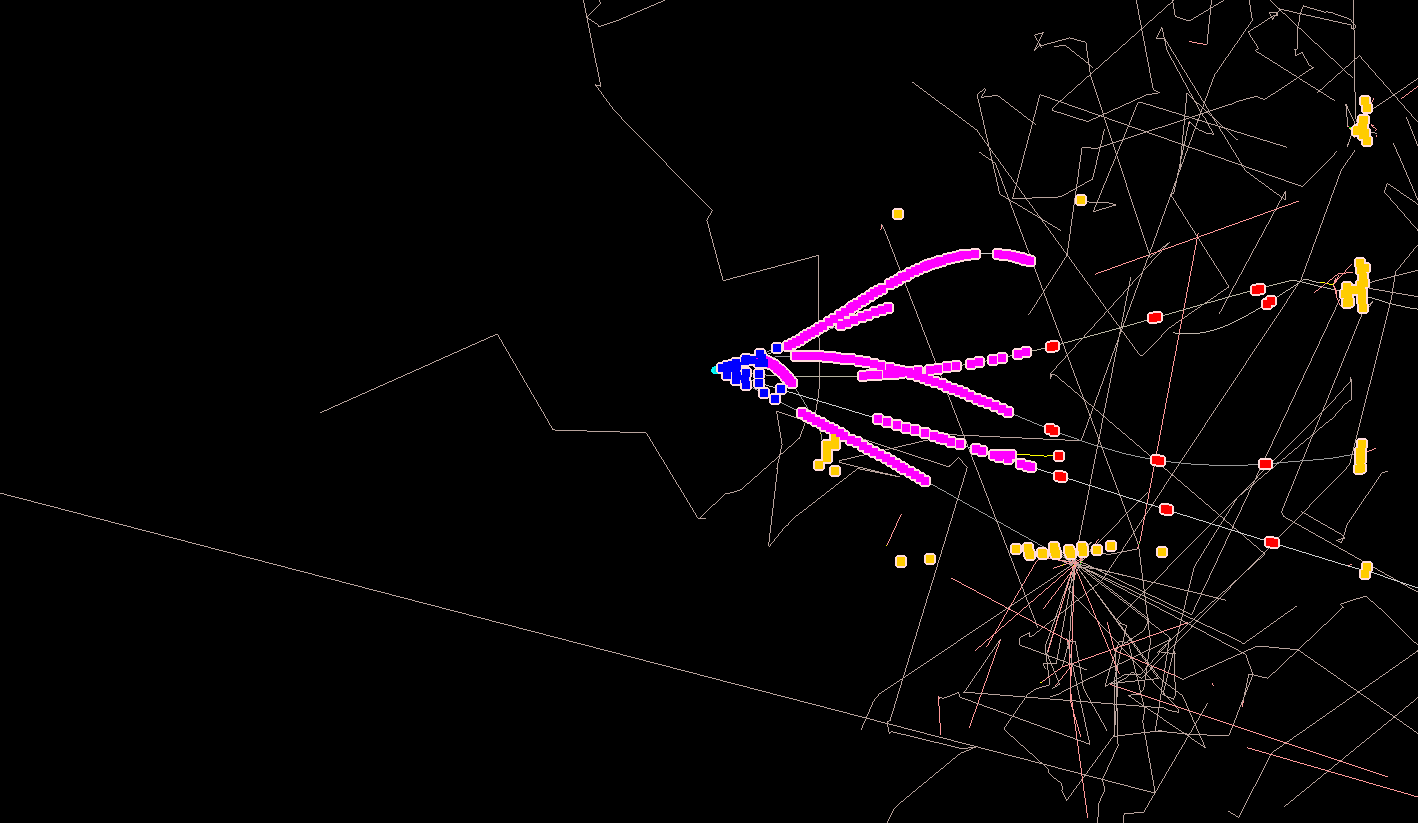 Seite 21
Simulated Events
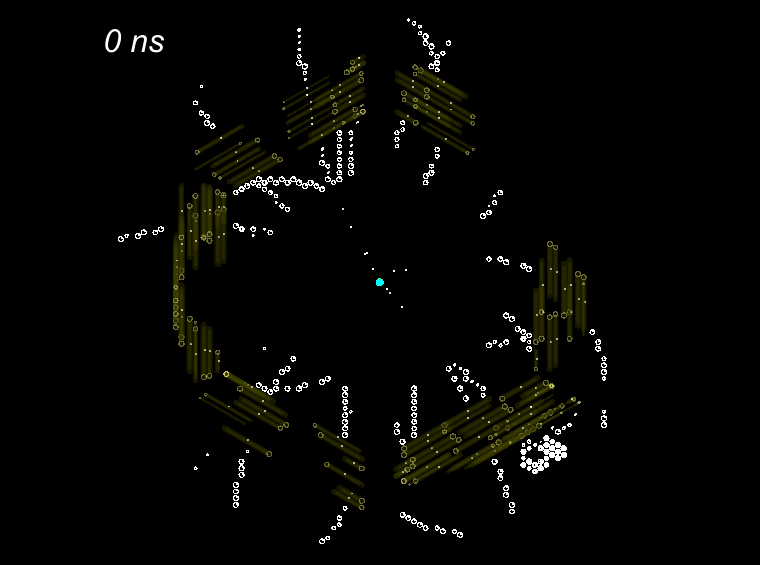 STT
~ 4200 straws
Dense packaging
Isochrones (2D)
Up to 250 ns drift time
< 150 µm resolution
No start time
 4D tracking needed
MVD
4 barrel layers
6 disks
3D space points
< 30 µm point resolution
< 10 ns time resolution
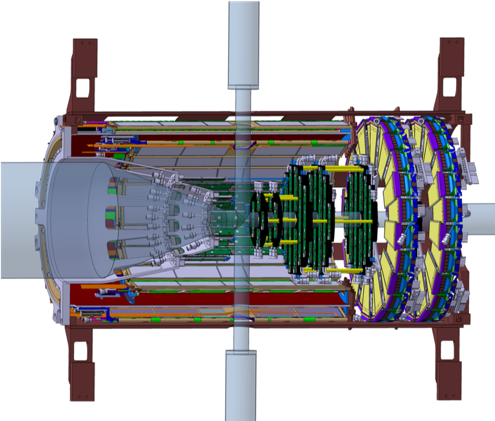 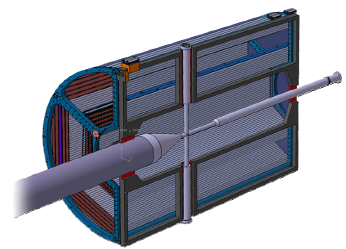 Straw Tube
risochr
MVD
STT
Time series of MVD and STT detector signals in PANDA (view along beam axis)
22
Tracking Procedure
Full track reconstruction happens in various steps:
pattern recognition / track finding

pre-fit

Kalman fit

propagation / extrapolation
Group the hits which belong to the same track

Fast evaluation of the track parameters

Precise fitting of the track parameters

Propagate track parameters to the point where they are needed
Seite 23
Offline Barrel Tracking
MVD
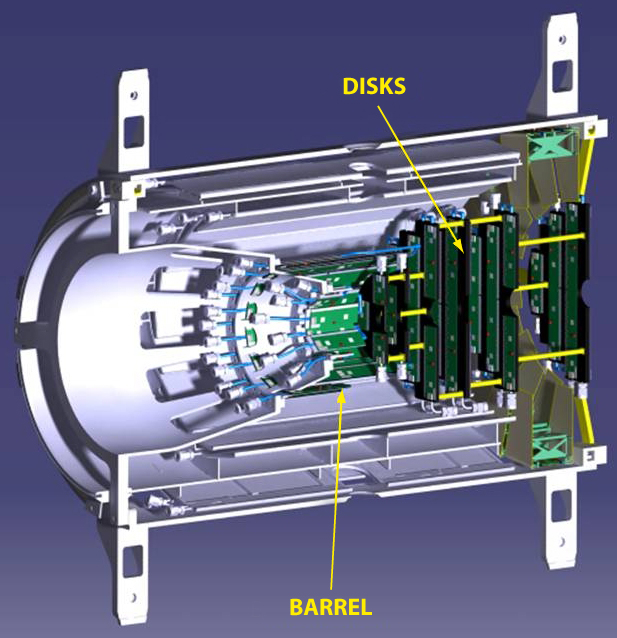 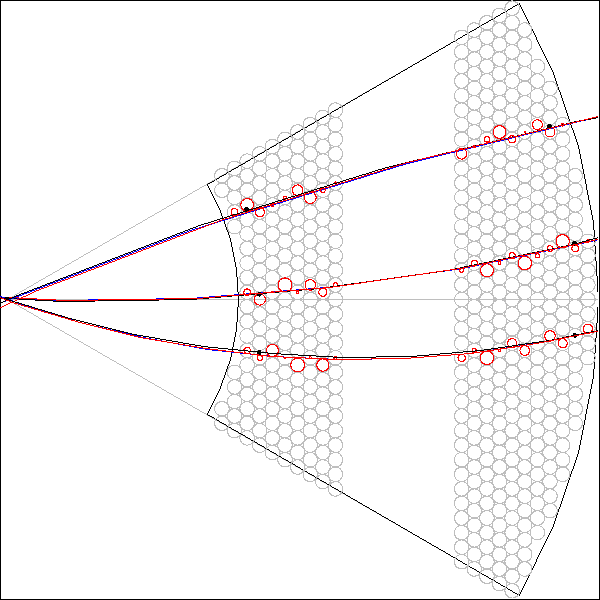 STT
Local pattern recognition in STT and MVD


Correlation of STT and MVD tracklets


Extrapolation to GEM


Kalman Filter
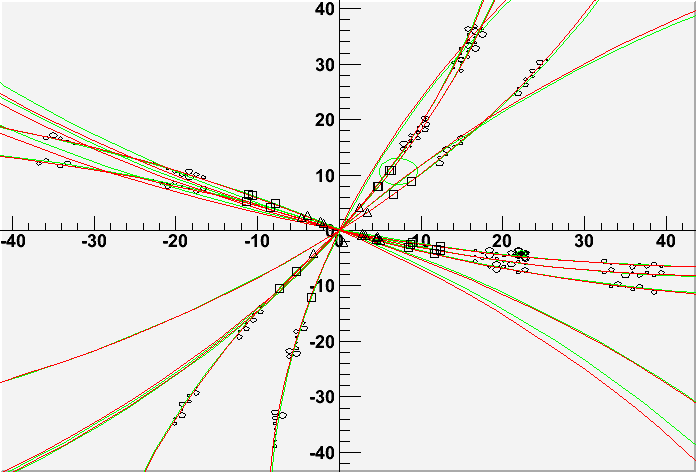 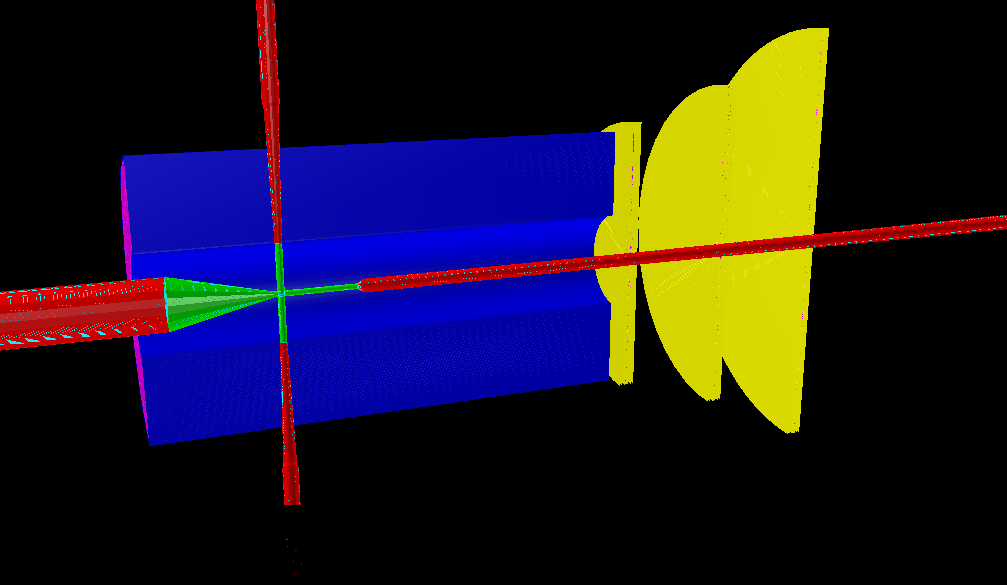 Seite 24
Forward Tracking
Cellular Automaton
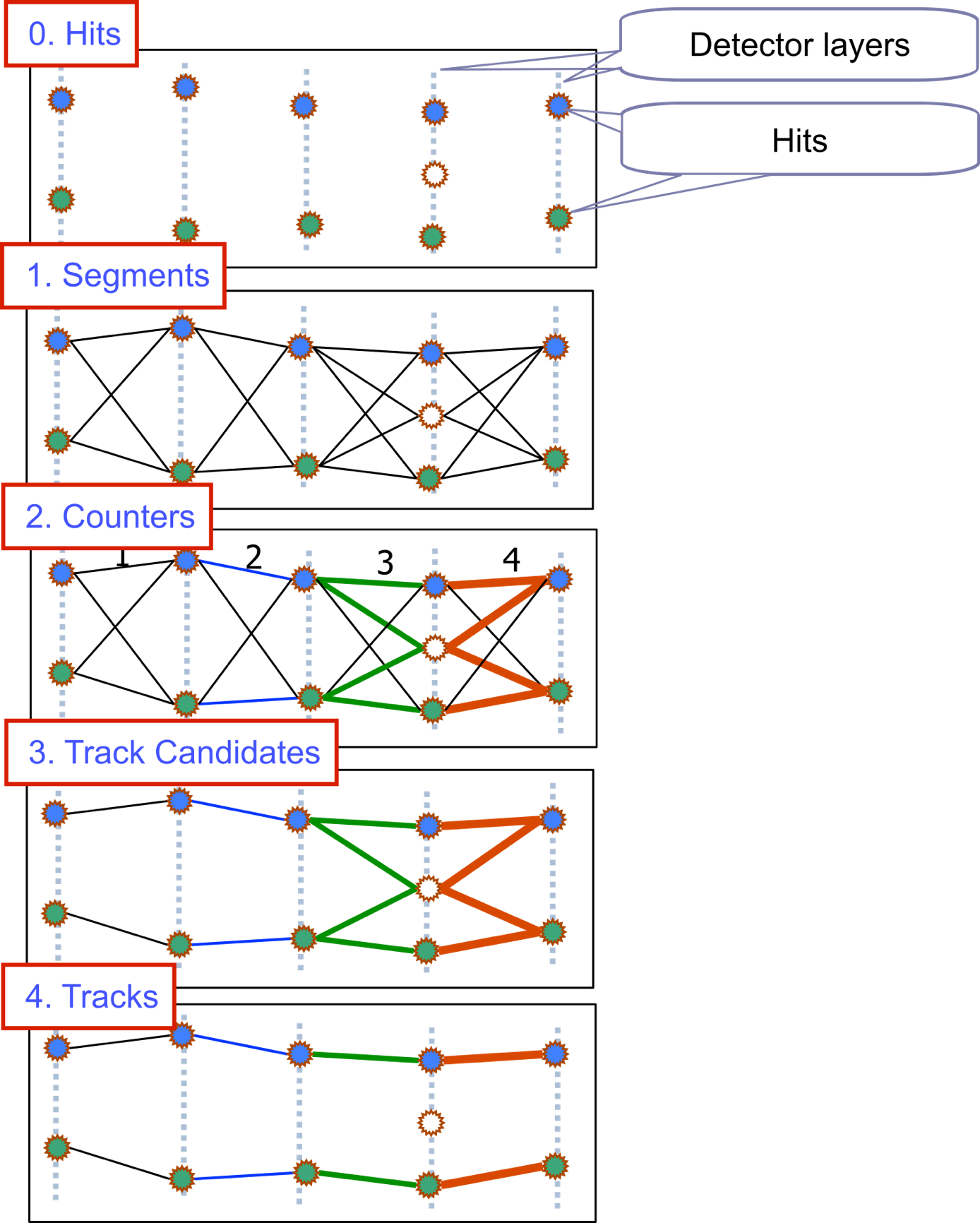 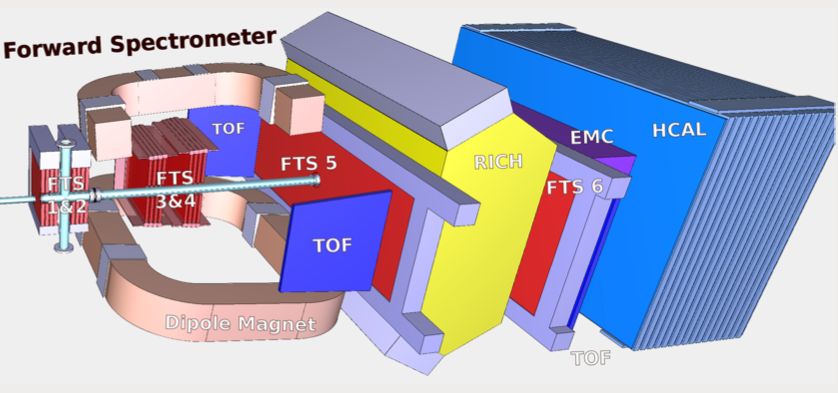 Cellular Automaton
Build short track segments
Connect according to track model
Collect segments into track candidates
Select best track candidates
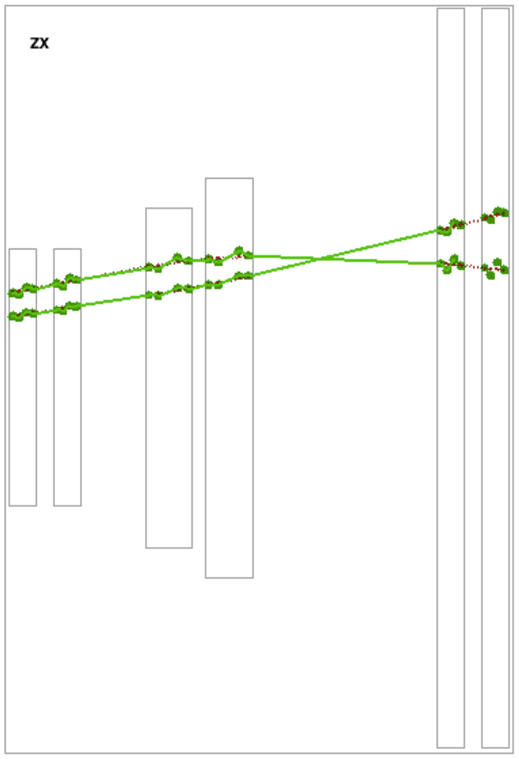 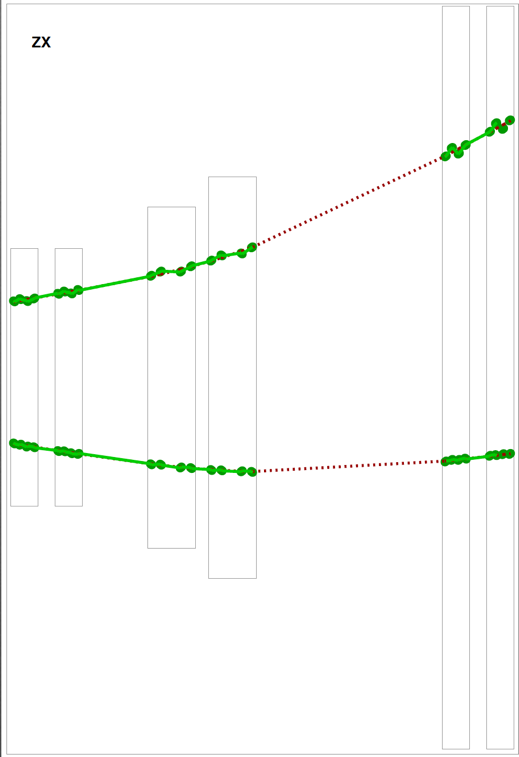 97 % track finding efficiency
Seite 25
Kalman Filter
(GENFIT)
Detector Hits
Prefit Track
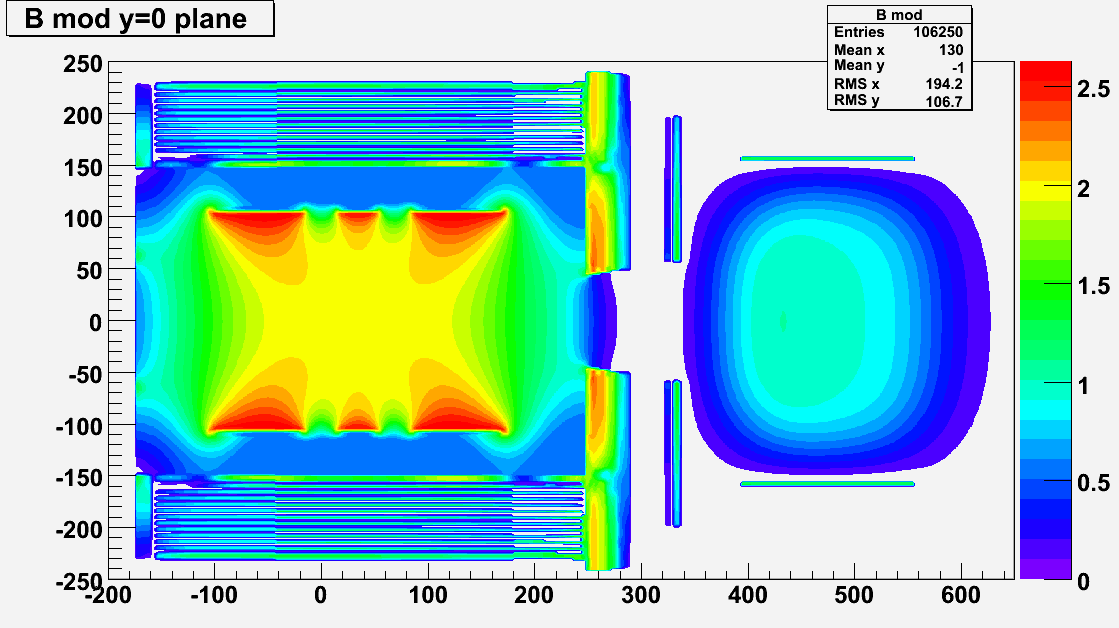 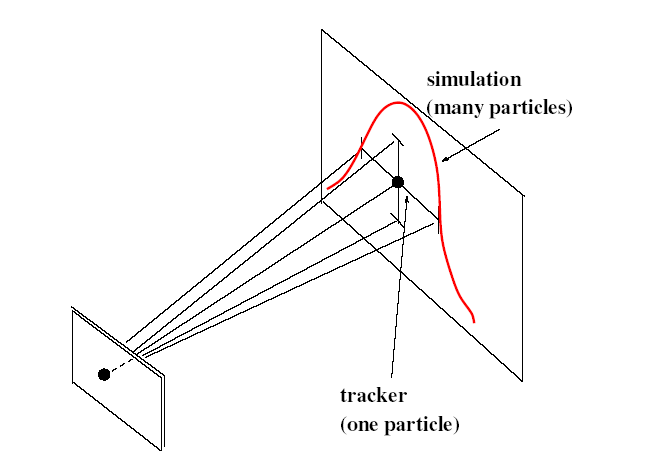 Tracking: Global Fit
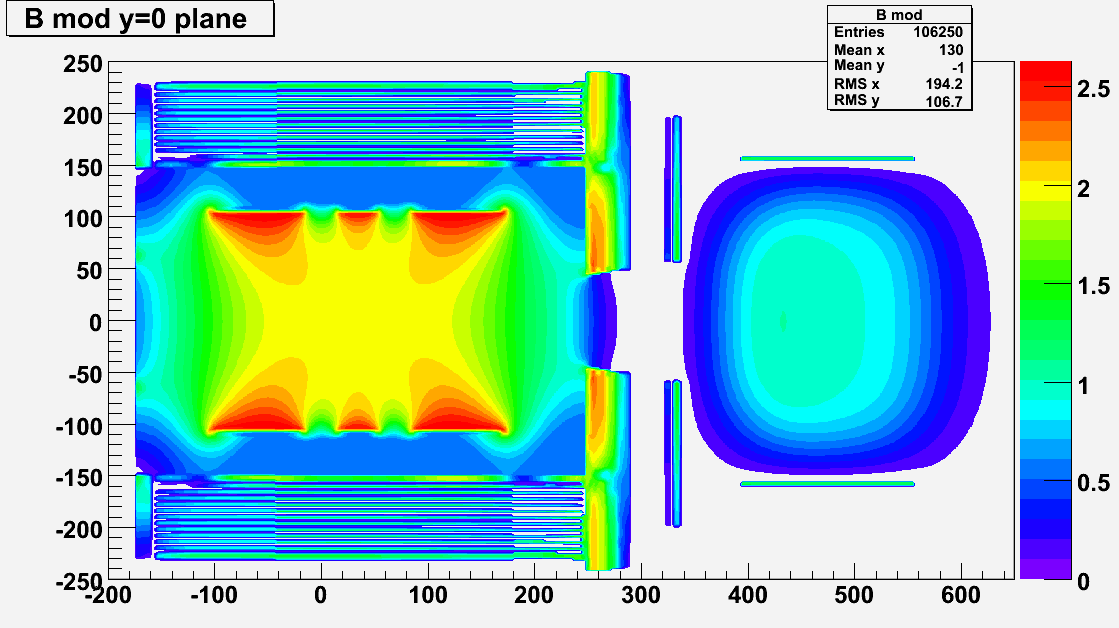 Energy loss
Not homogeneous magnetic field
Different detector hits
planar hits – MVD/GEM
 tube + drift time – STT/FTS
barrel
forward
Track Follower
(GEANE)
same geometry for simulation and track following
Seite 26
Tracking - offline
Track finding and fitting working in Central and Forward Spectrometer
Kalman filter used as second stage developed by TUM (GenFit 1 + 2)
Efficiency above 90 % (for beam above 3 GeV/c)
Momentum resolution between 1% and 5% depending on momentum
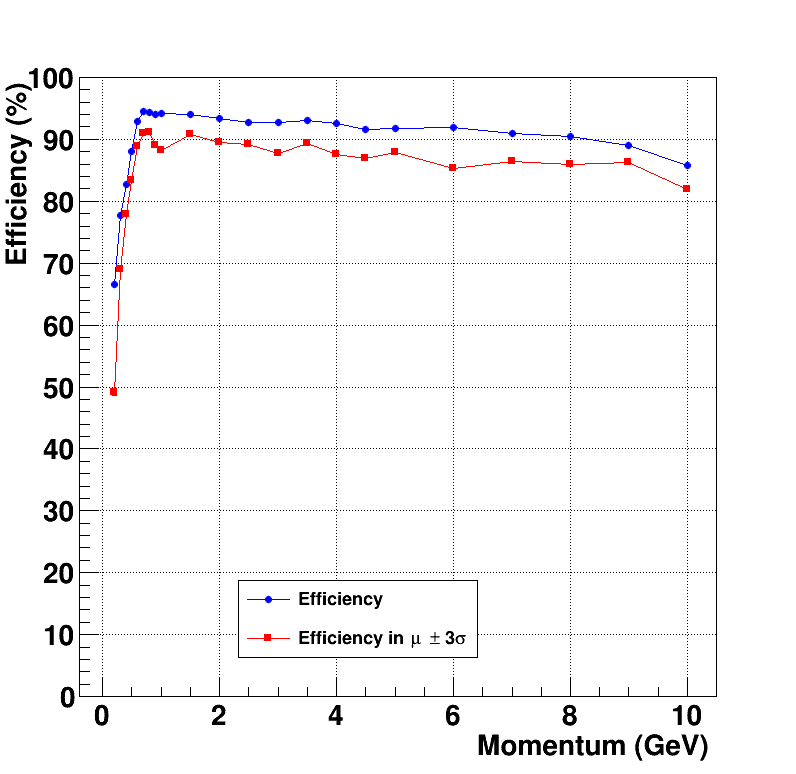 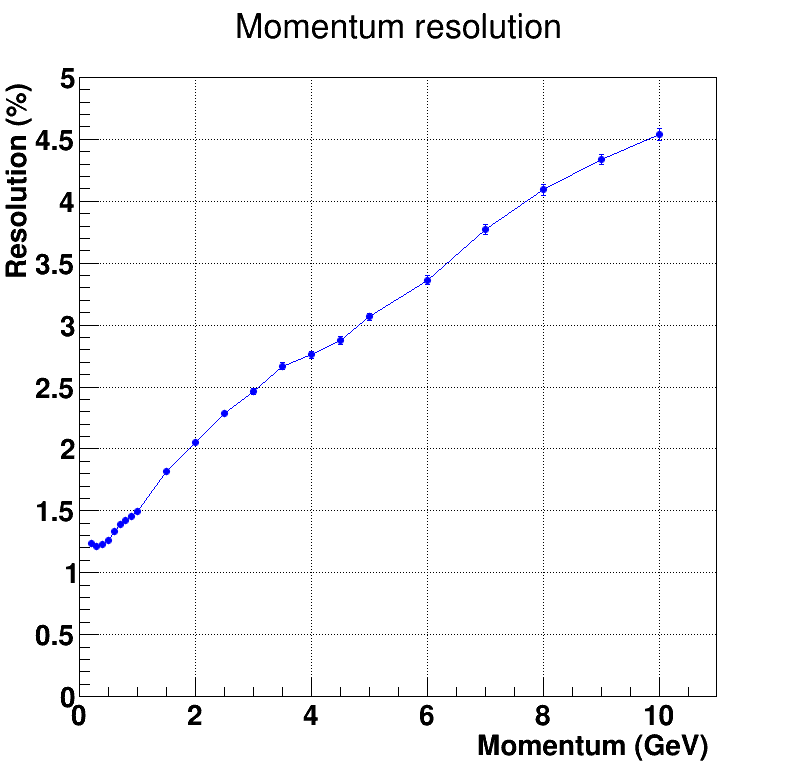 For p(pbar) < 3 GeV/c
B = 1T 
p resolution doubles
low p efficiency increases
For online tracking
see: T. StockmannsSaturday 11:30
Seite 27
Particle Identification
Geometry description
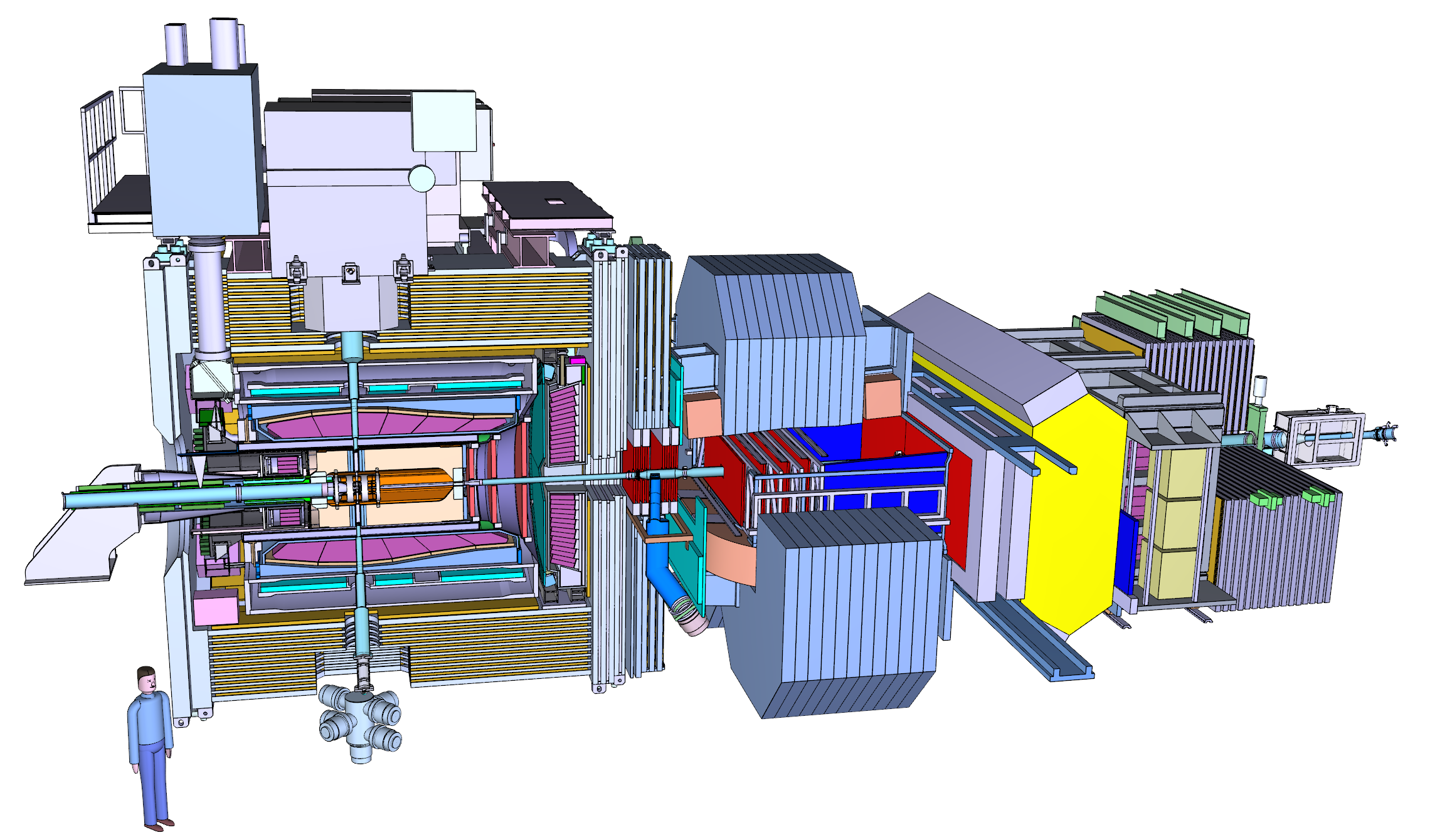 FTOFTOF
EMCShowerShape
RICHCherenkov
DIRCCherenkov
SciTilTOF
STTdE/dx
MVDdE/dx
Muon#layers, #hits
Seite 29
Particle Identification
Implemented PDFs for many detectors (Bayes)
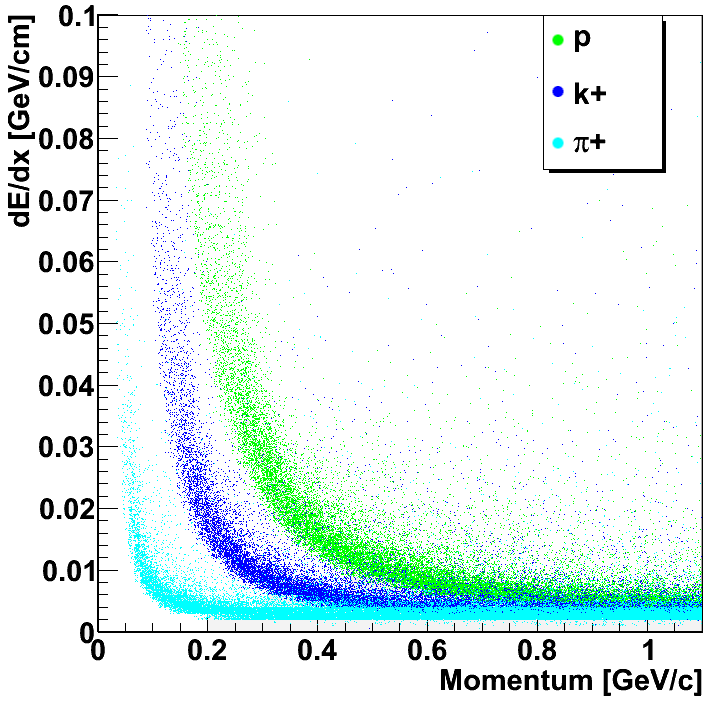 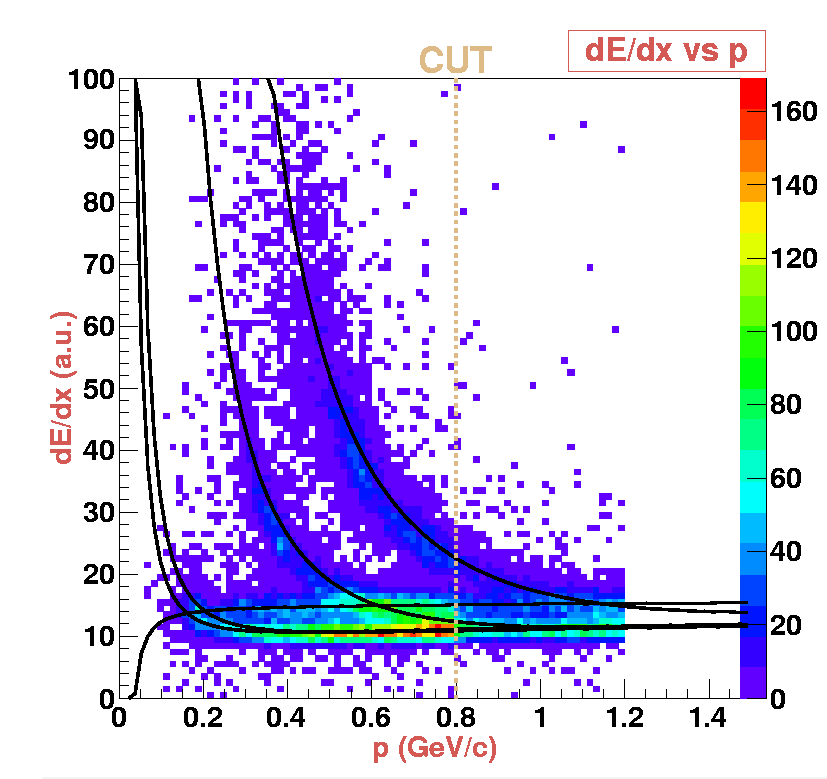 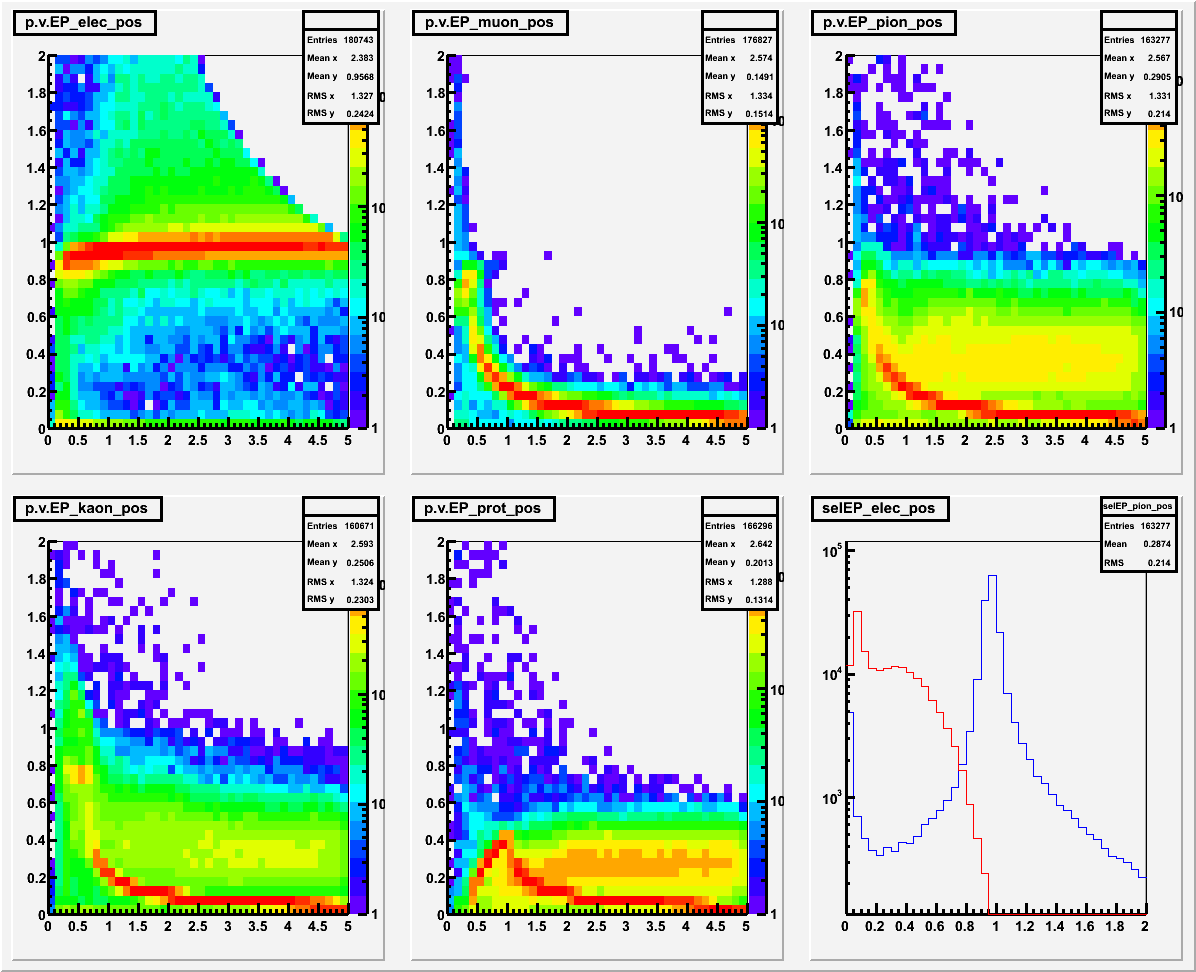 EMC
STT
MVD
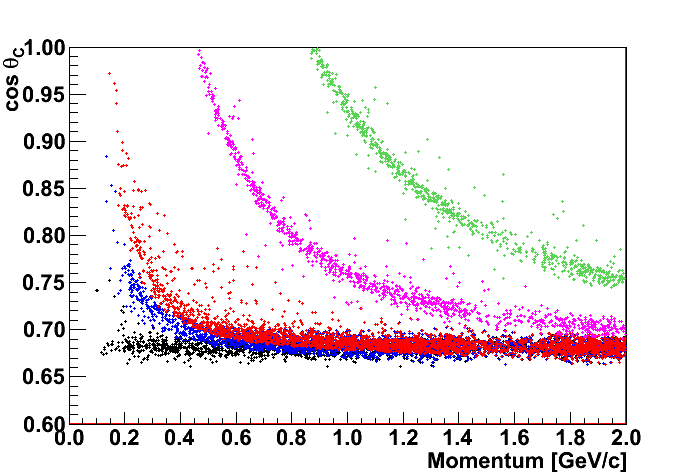 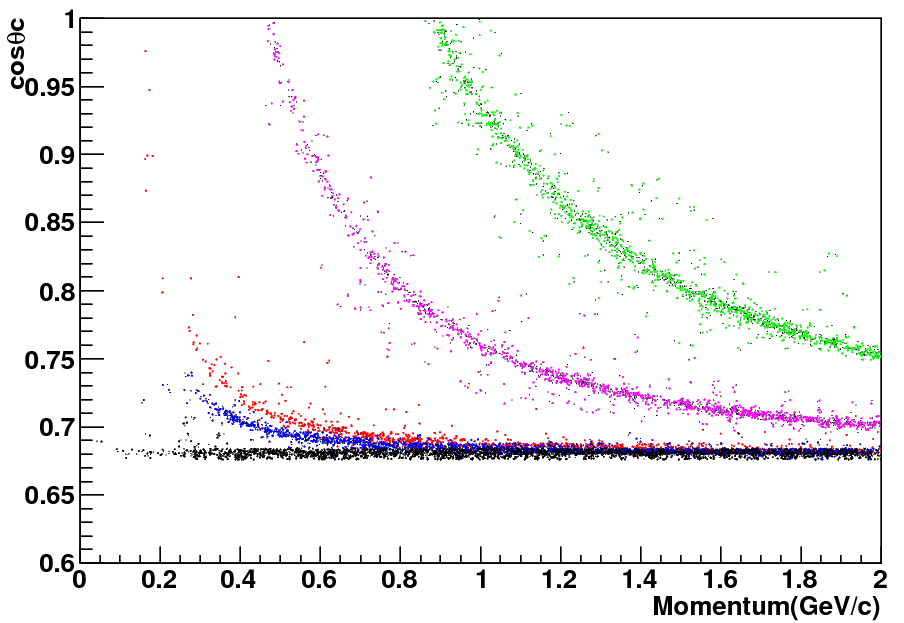 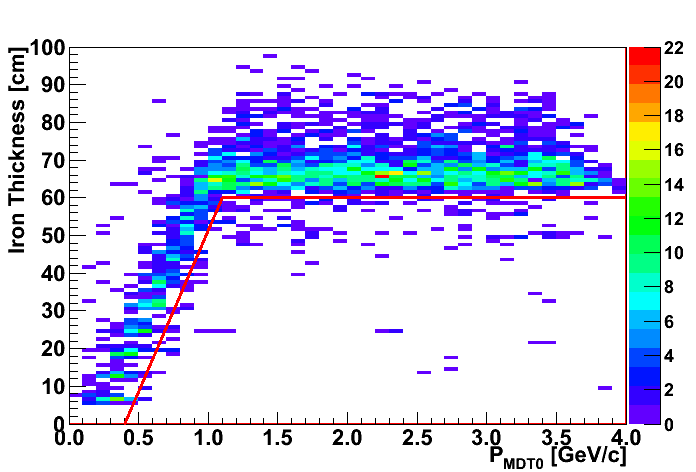 DIRC
DISC
MDT
Seite 30
PID
Bayes Theorem
If many detectors/alogirhtms contribute to PID




Probability that a given track with parameters x corresponds to particle type h
Global Likelihood
k = MVD dE/dx, DRC C…
Seite 31
Machine Learning for PID
Work in progress
Boosted Decision Tree
Artifitial Neural Network
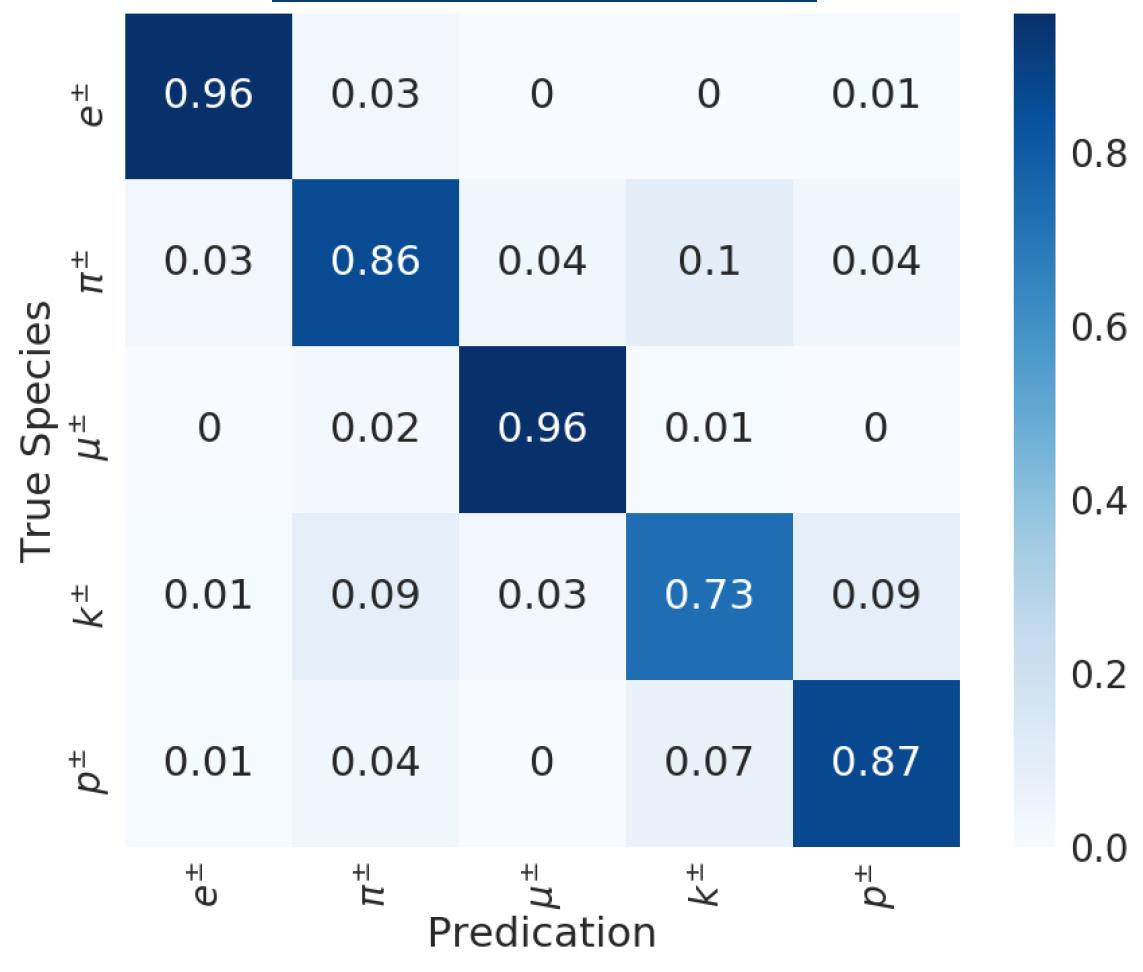 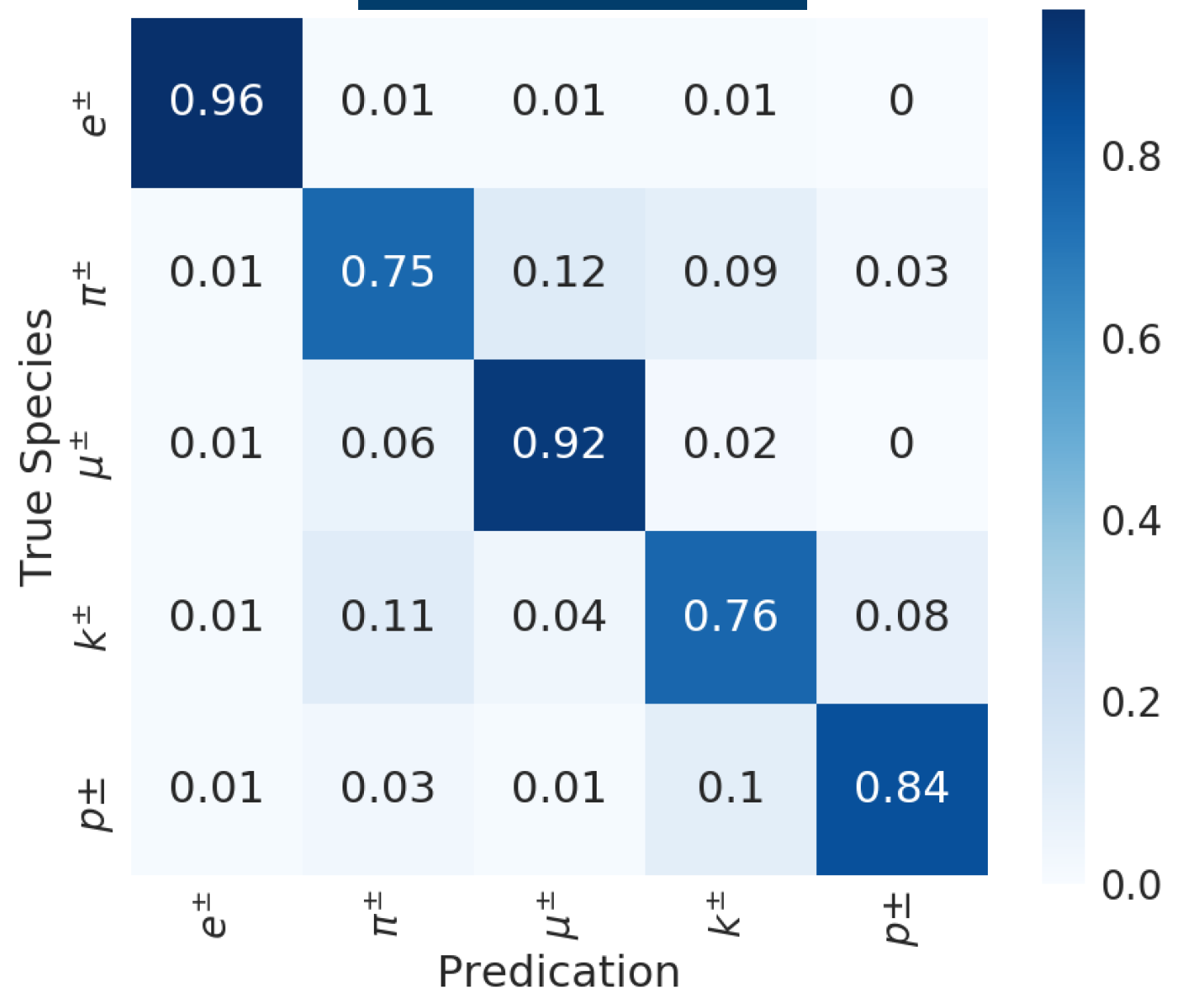 More about ML:
R. KliemtSaturday 08:30
Seite 32
Time-Based Simulation
Time-Based Simulation
Signal and background-events very similar  no hardware trigger possible
Quasi continuous beam with maximum interaction rate of 20 MHz  Poisson distribution
Raw data rate of 200 GByte/s
Reduction of 1000 needed for permanent storage O(PByte/year)  Online Event Filte
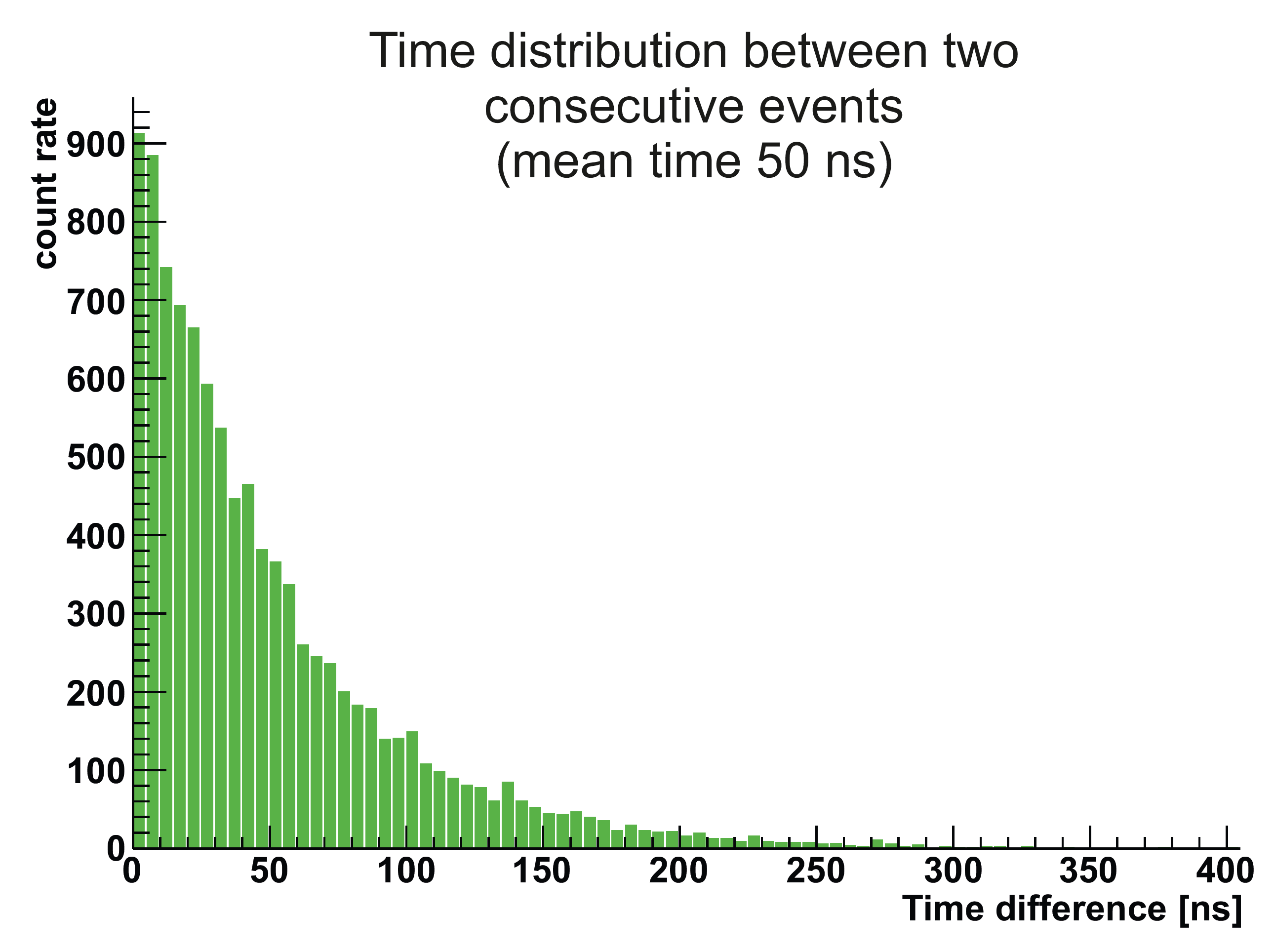 Seite 34
Time-Based Simulation
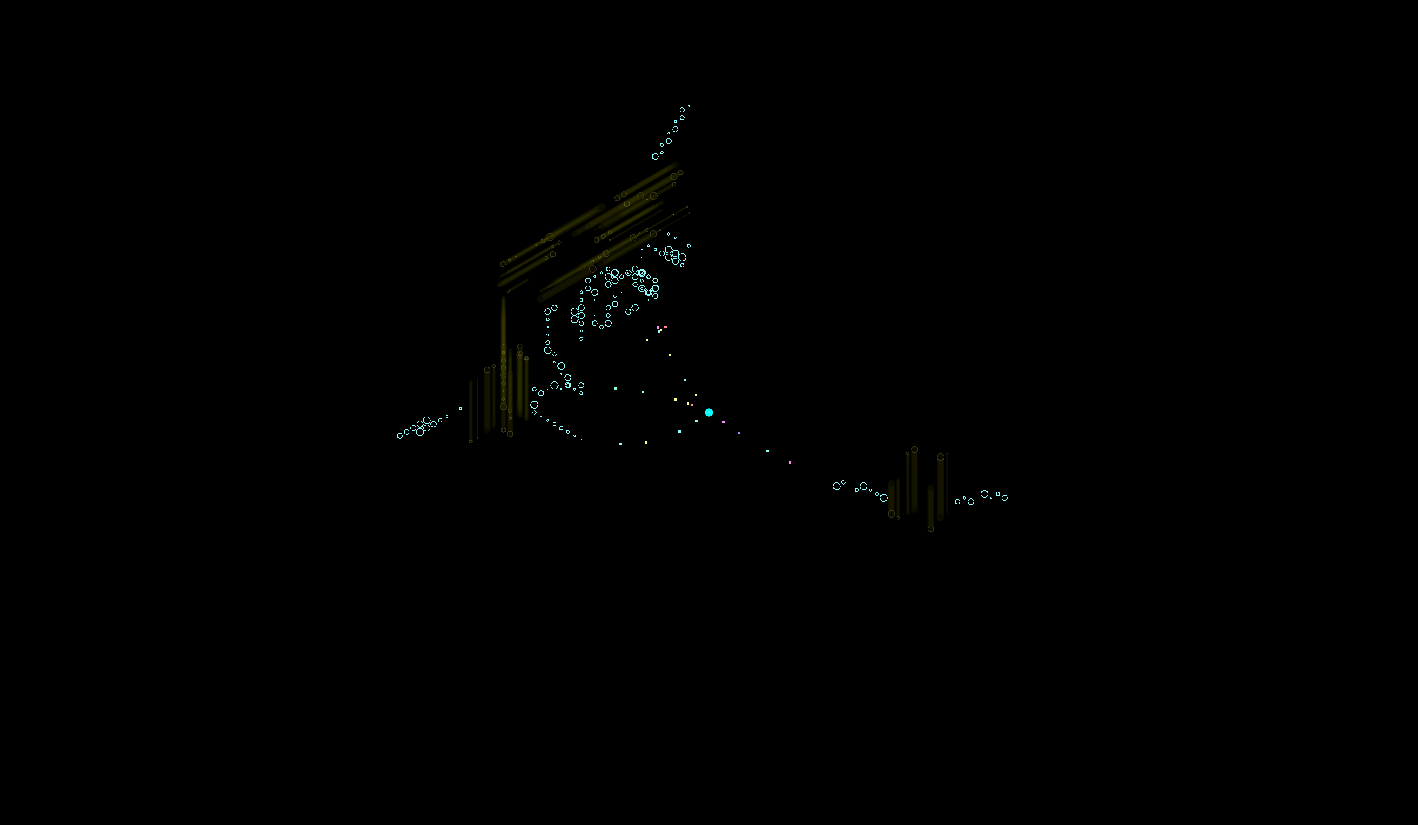 Single Event
Seite 35
Time-Based Simulation
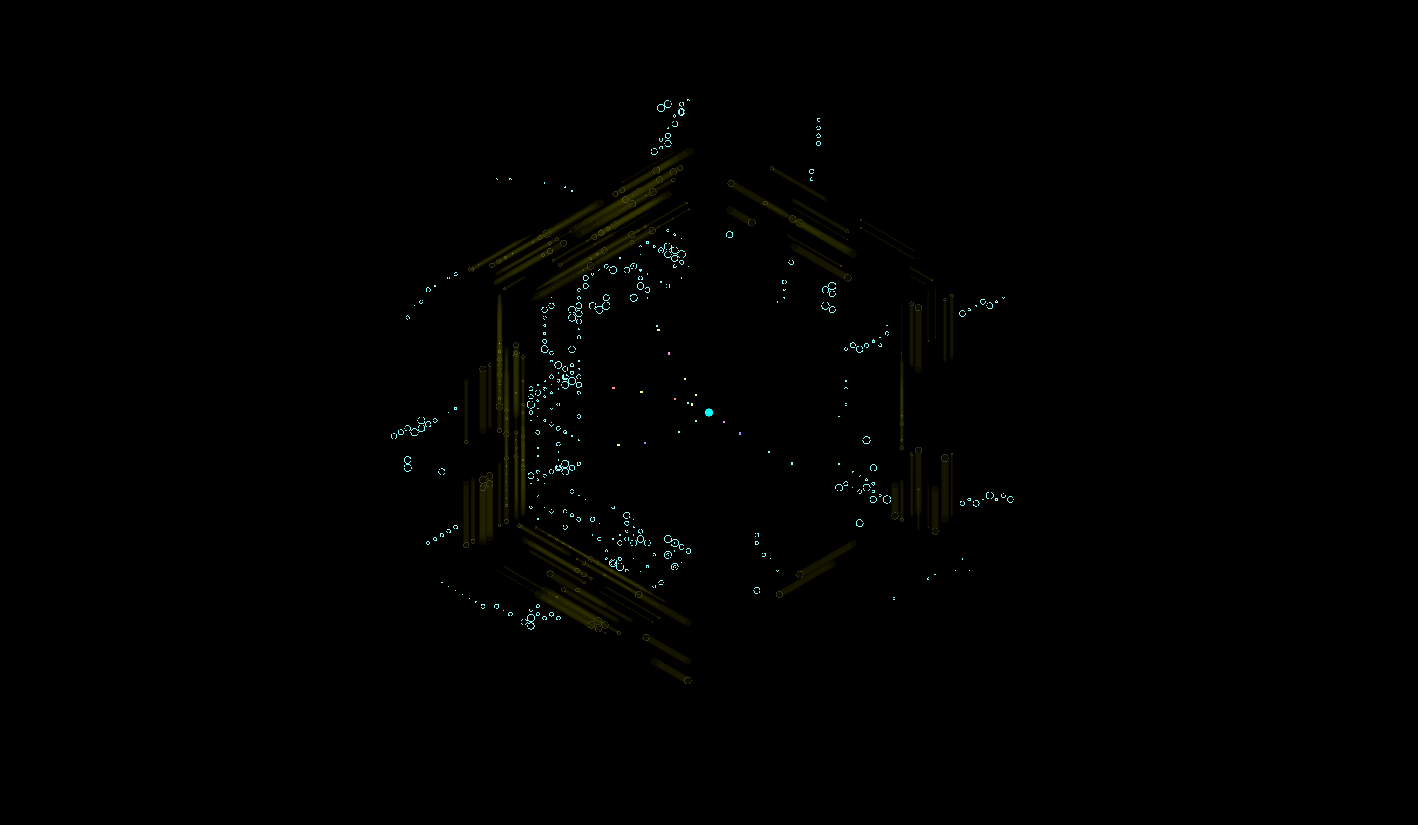 20 MHz overlap
Seite 36
Time-Based Reconstruction
Work in progress
Activities on the central tracker MVD + STT + GEM + SciTil + EMC
MVD
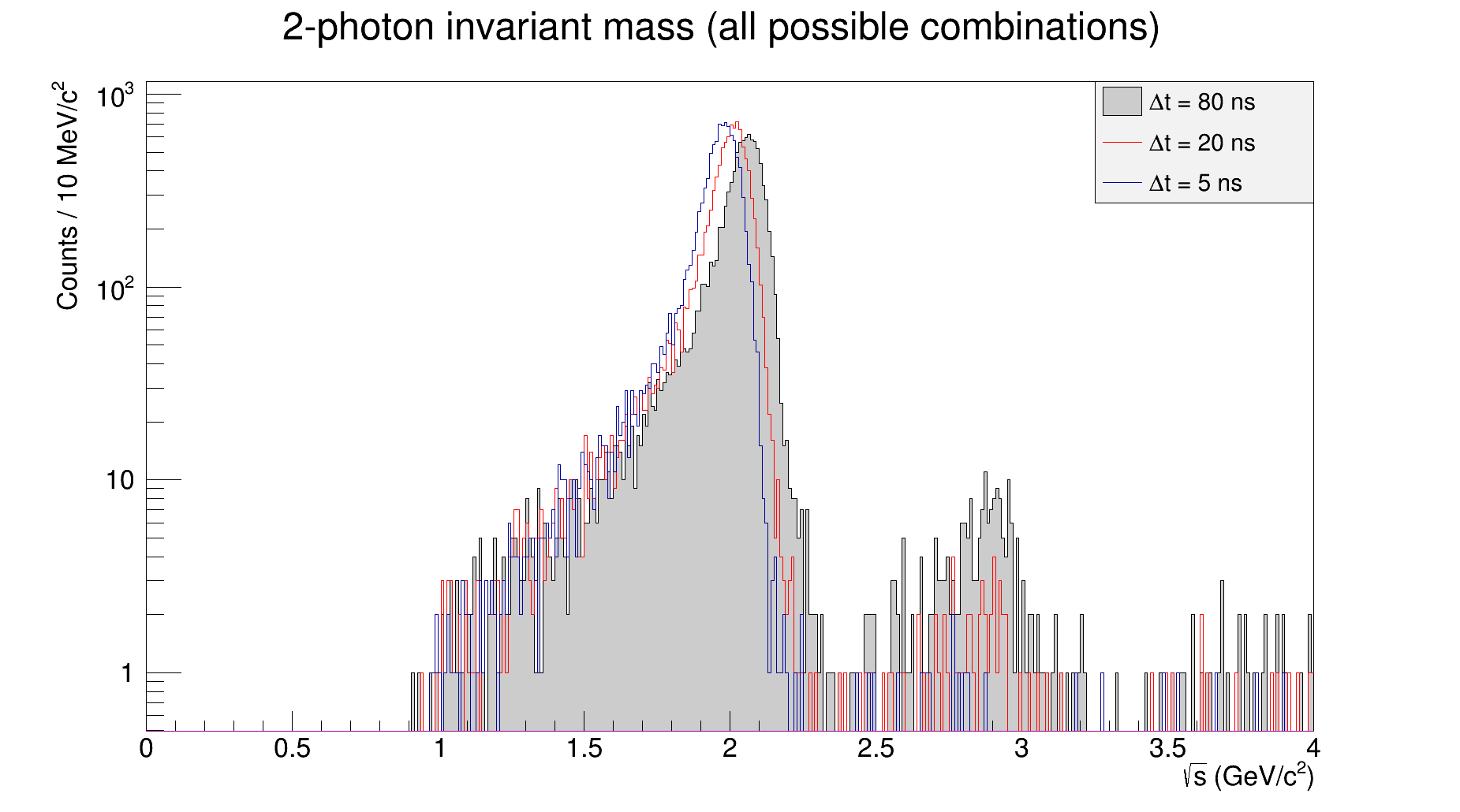 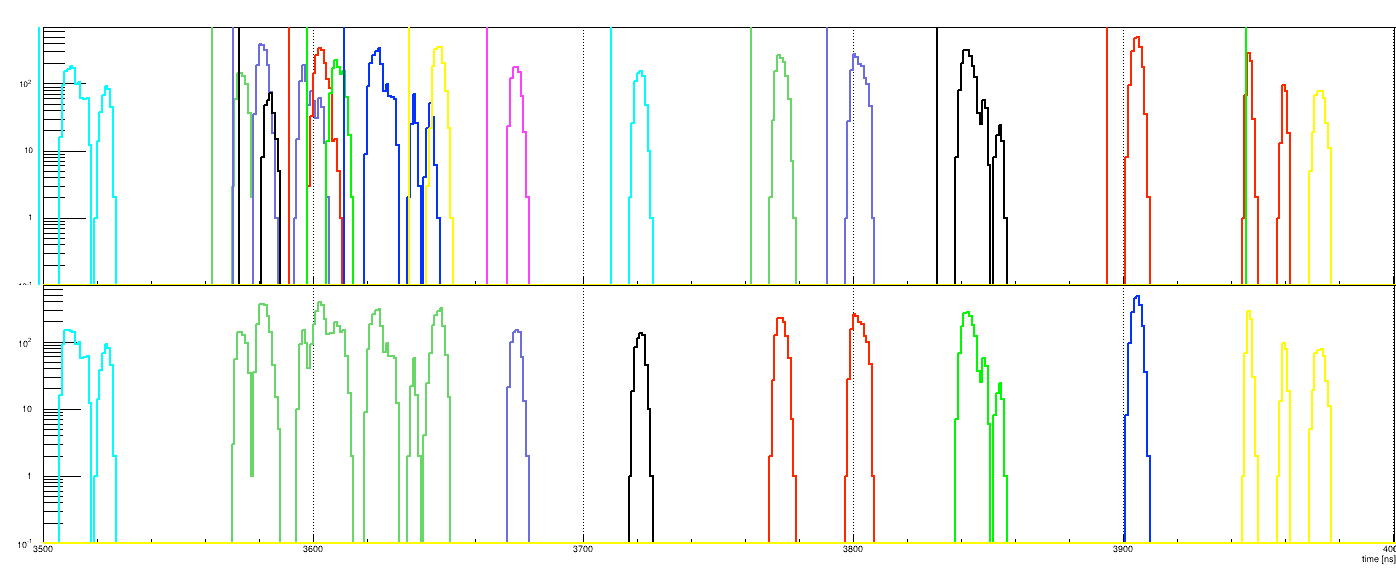 EMC
STT
see: T. StockmannsSaturday 11:30
Event 1
Event 2
Event 3
Seite 37
Panda Analysis
Analysis Tools
Reconstruction
PndAnalysis
Vertex Fit
DecayTree Fit
Kinematic Fit
QA Tools
PWA
Seite 39
Analysis Tools
Reconstruction
PndAnalysis
Rho
Vertex Fit
DecayTree Fit
Kinematic Fit
QA Tools
PWA
Seite 40
Analysis Framework
Rho and PndAnalysis
Rho
Small framework to handle particle candidates
Combinatorics, lists and selectors
Smart n-tuple: RhoTuple

PndAnalysis
Providing Rho with reconstructed data and basic particle lists
PID selections on PndPidProbability
Propagation interface to GEANE
MC-Truth access & decay chain MC-Matching
Seite 41
Analysis Tools
Particle Fitters
Vertexing
POCA finder
RhoKalmanVtxFitter: fast
RhoKinVtxFitter: precise
Kinematic Fits
Rho4CFits
RhoKinFitter:  Mass, 4C (P3, E)
Tree Fits
Iterative mechanism
DecayTreeFitter fits complete decay tree at once
Seite 42
Analysis Framework
Supporting Tools
QaTools
Employs smart n-tuples (RhoTuple) as root trees
Many automated functions to fill them (p4, daughters, mc, pid, ...)
Common nomenclature for fast command line analysis

QuickAnalysis
Automated scripts to get large n-tuples by a few settings for:combinatorics, fits and selections
Usually enough to make all desired plots!
FastSim implementation allows results from one macro
see: K. GötzenSaturday 9:00
Seite 43
Analysis example
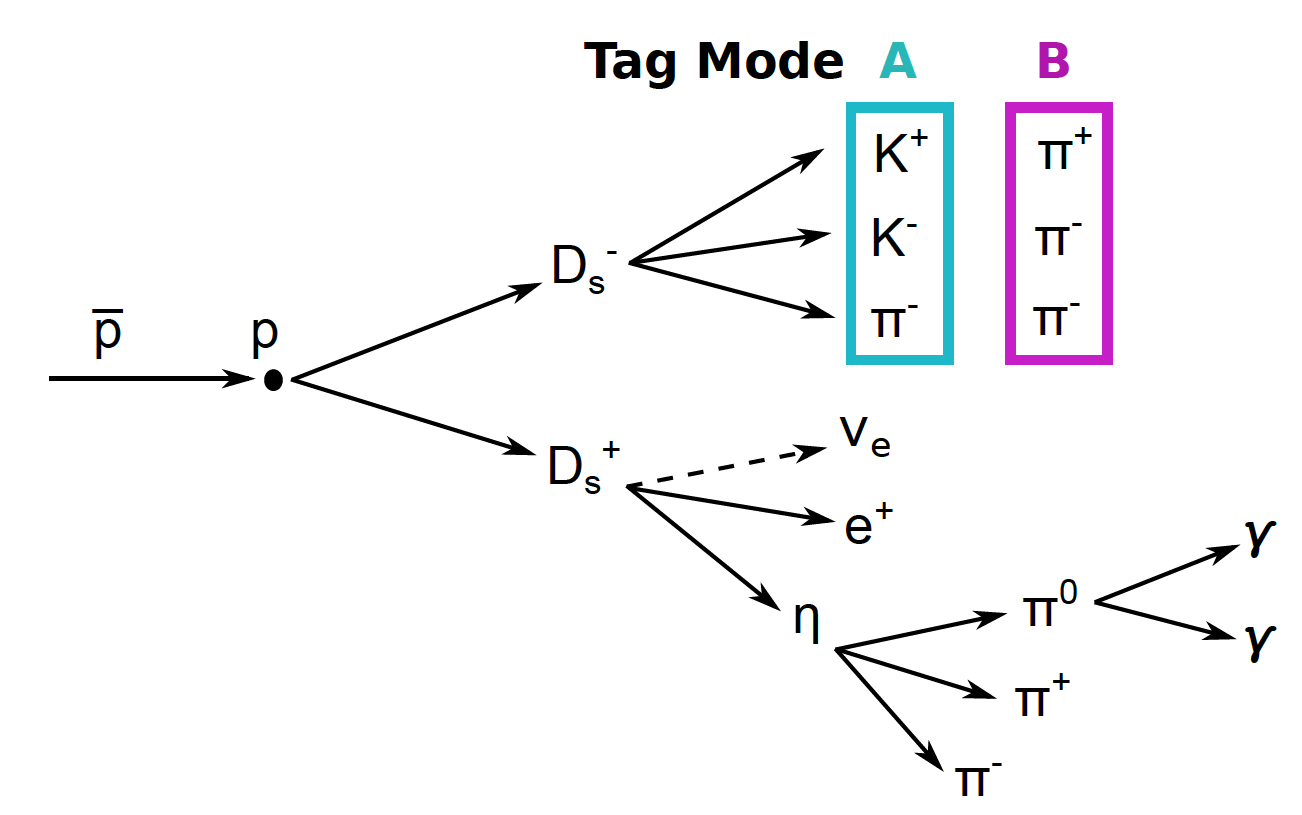 Rho package
Combine hits
Fit with constraints
Apply cuts
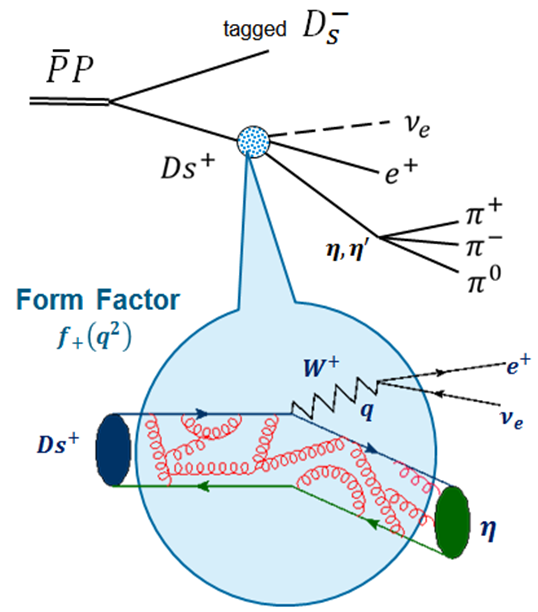 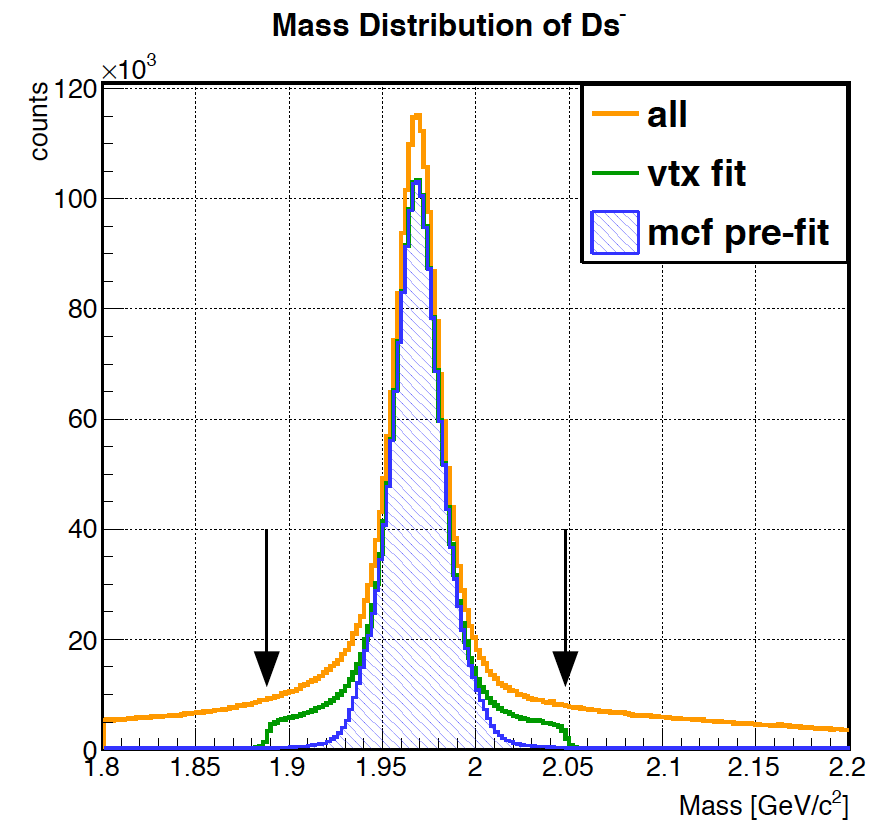 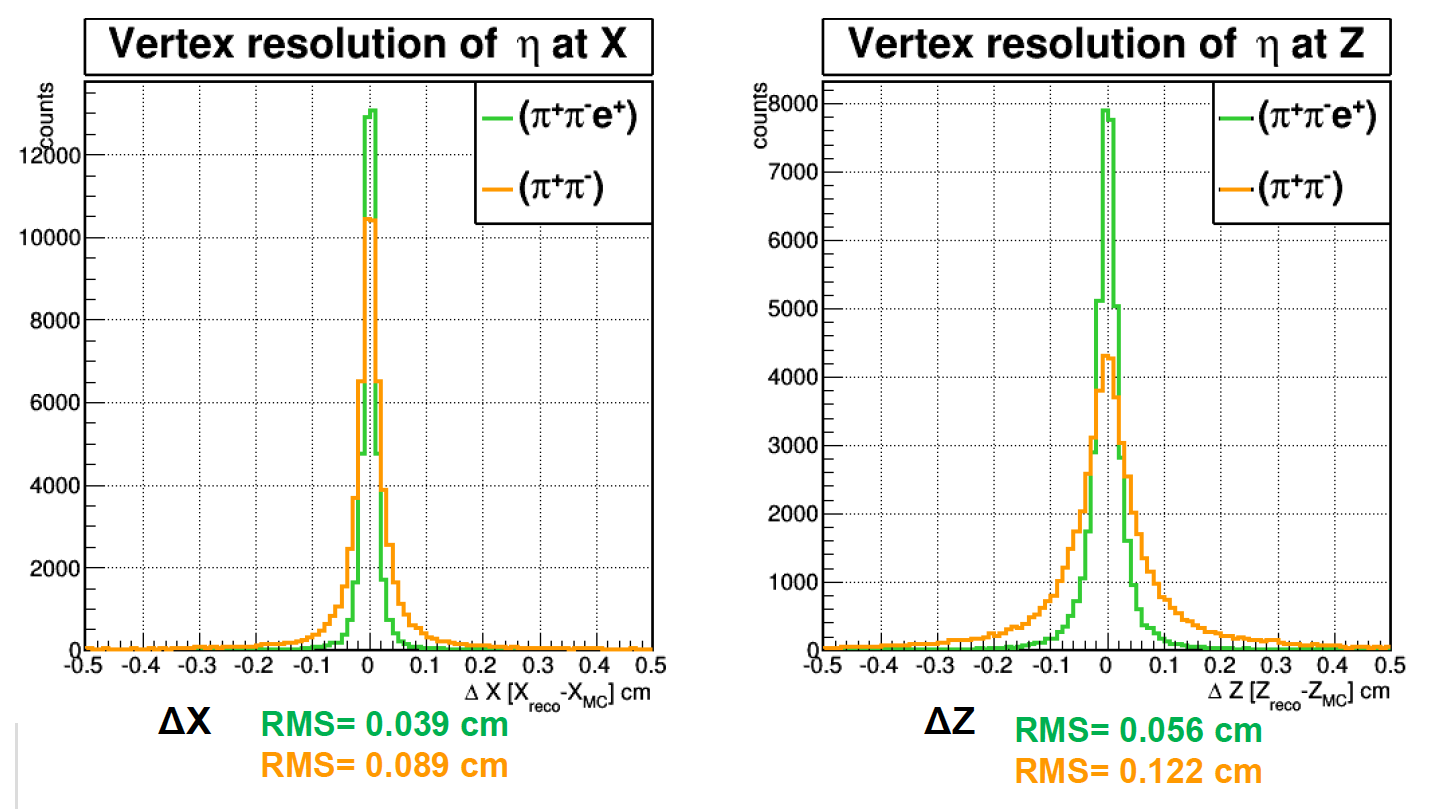 Seite 44
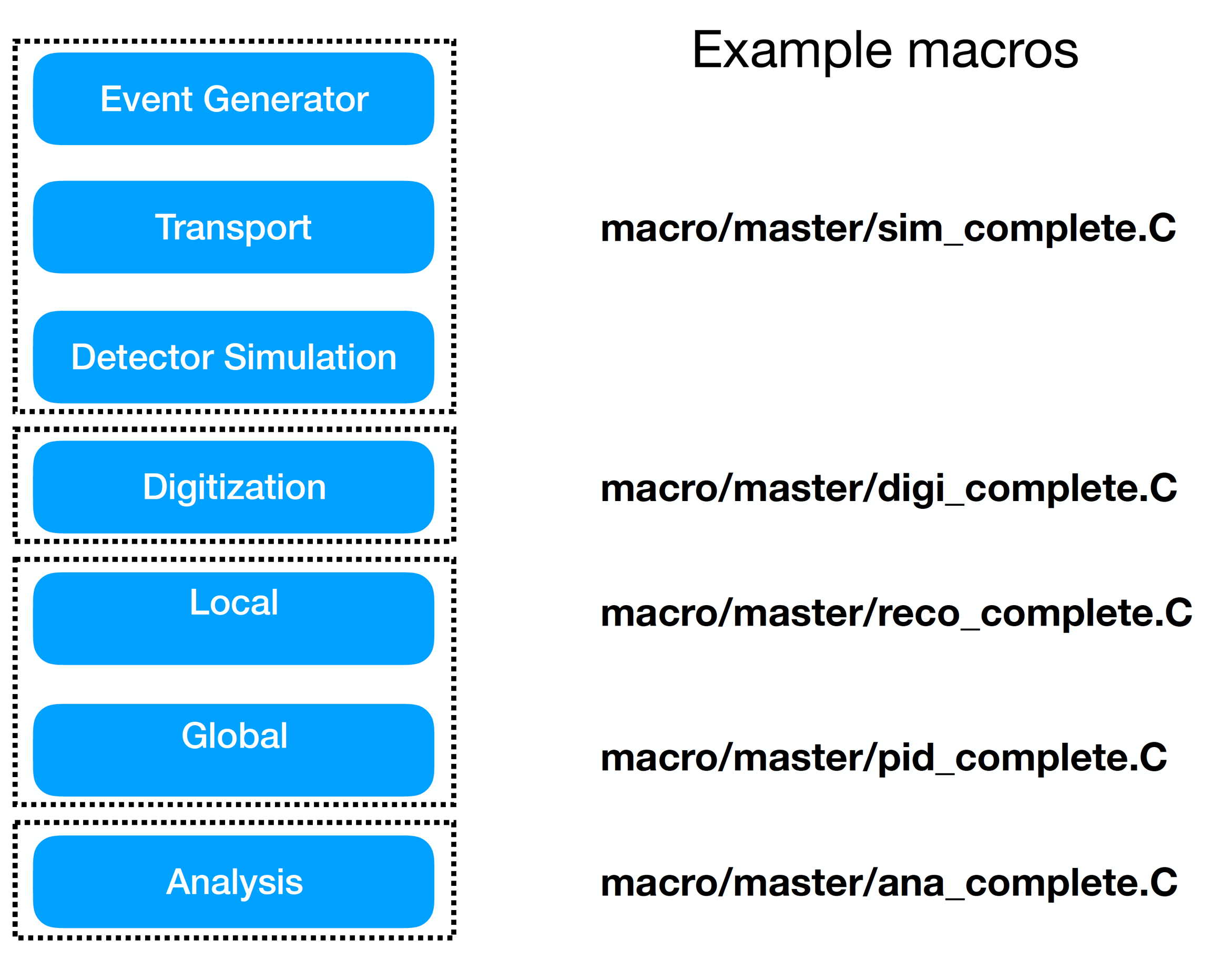 Seite 45
PandaRoot Example Macros
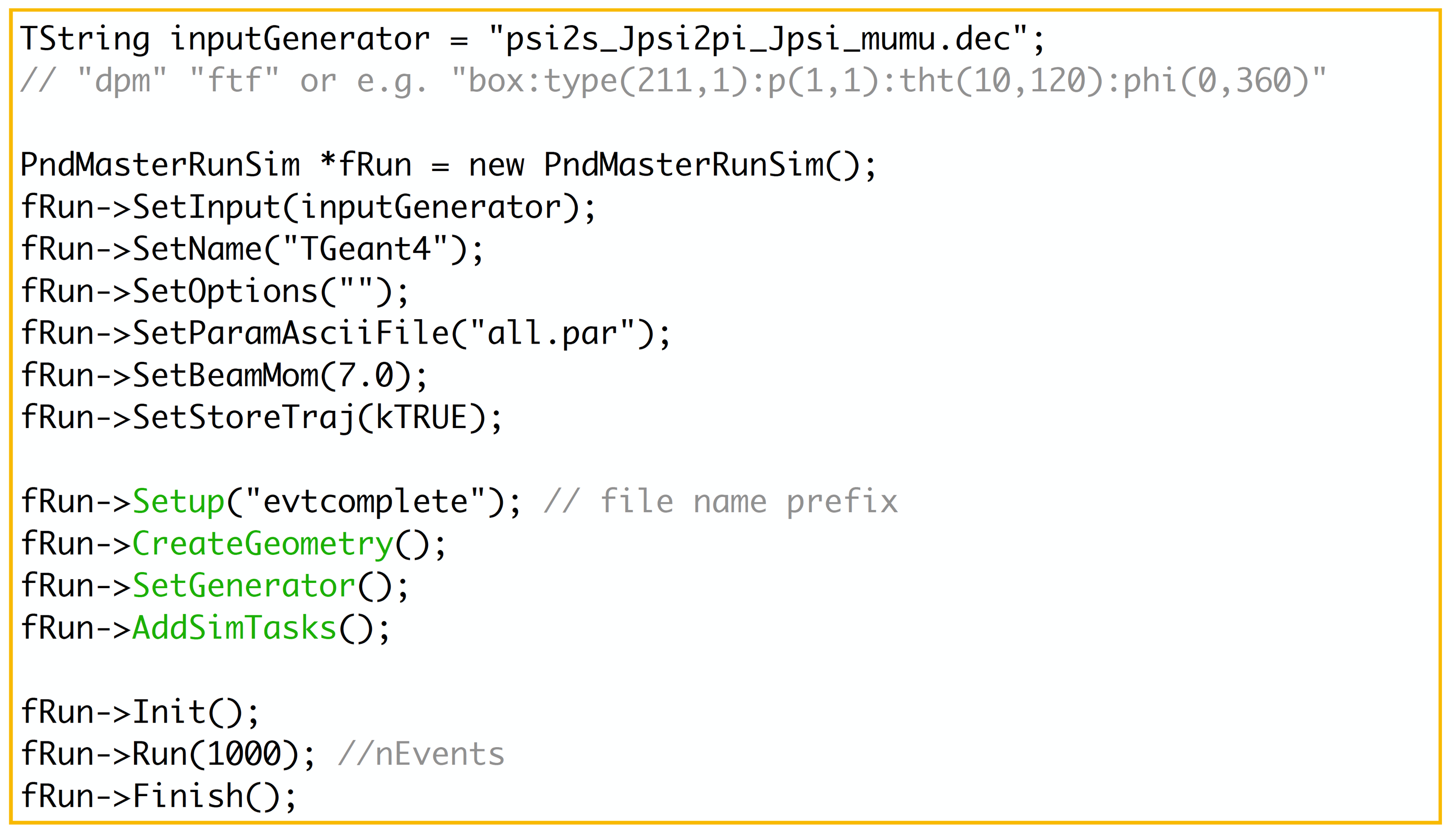 Seite 46
PandaRoot Infrastructure
Code Repository: pandaatfair.githost.io
Issue Tracker, Constant Integration for each commit
Nightly builds and tests
Dashboard: https://cdash.gsi.de/index.php?project=PandaRoot

Wiki page: panda-wiki.de/foswiki/bin/view/Computing/PandaRoot
Forums: forum.gsi.de & Slack: pandaroot.slack.com
Bi-weekly online metings: Thursdays 10-11
Seite 47
Computing Infrastructure
Online Data Taking
DETECTORS
Max Interaction rate
20MHz
ASIC
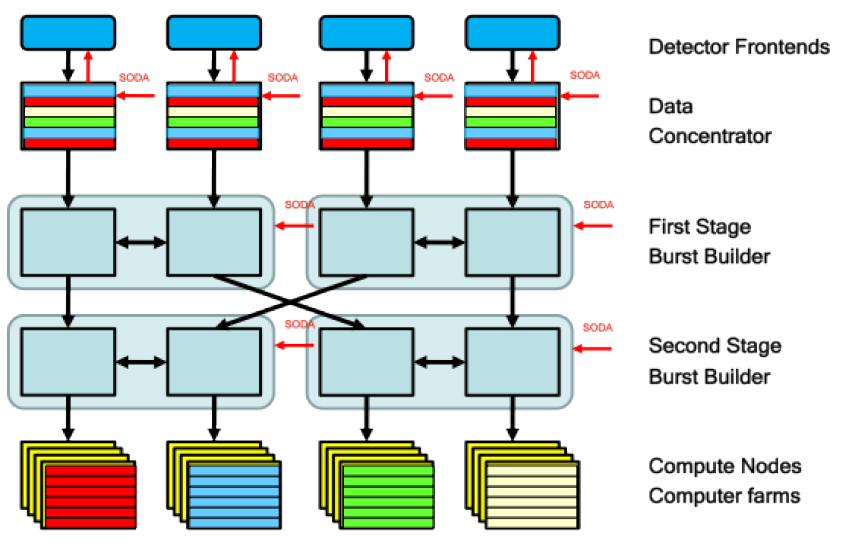 80GB/s ‐ 200GB/s
FPGA
1/1000 reduction factor
CPUGPU
80MB/s ‐ 200MB/s
MASS STORAGE
Seite 49
Connection to Green Cube
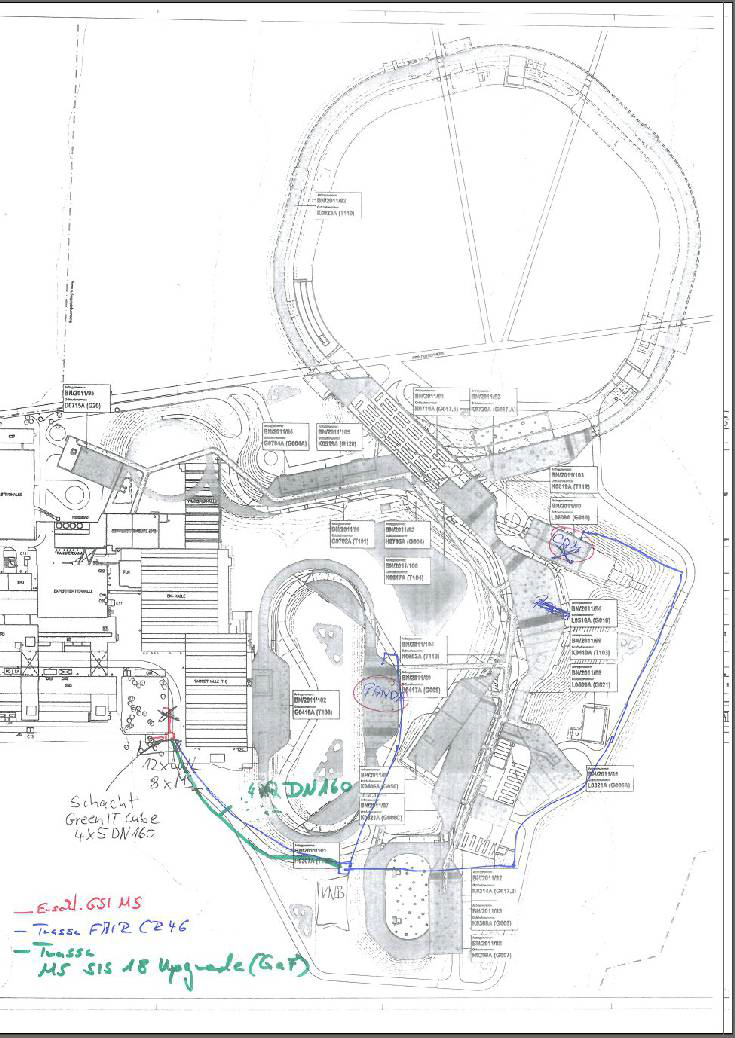 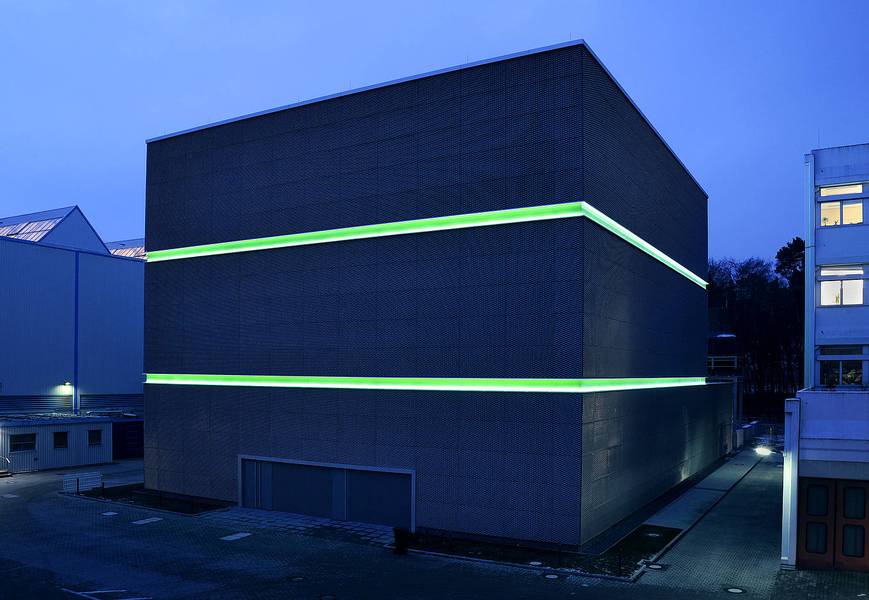 3500 optical fibers for CBM
500 optical fibers for PANDA
4 empty tubes
(10Gb/s fiber)
PANDA 2 X 310 GB/s
GreenCube
Panda
Maximum data rate from Panda data concentrators:
200 GB/s
Seite 50
Design of Distributed Computing
Tier 0
Prompt reconstruction
Permanent storage of ALL data

Calibration
Reprocessing
Simulation ?
50k cores (6 months)
Tier 1
Reprocessing
Calibration ?
Simulation

Permanent storage of part of the data
Analysis ?
70k cores (12 months)
Tier 2
Analysis
Taking data from close Tier 1

Small simulation jobs
Seite 51
Summary
Computing at PANDA is challenging
Overlapping events in time
Many different sub-detectors
Two different magnetic fields
Reconstruction of low momentum particles
Online reconstruction
PandaRoot / FairRoot software well developed (but still some holes open)
Online reconstruction still an open issue
Which algorithm to use at which hardware?
Change to FairMQ
Seite 52